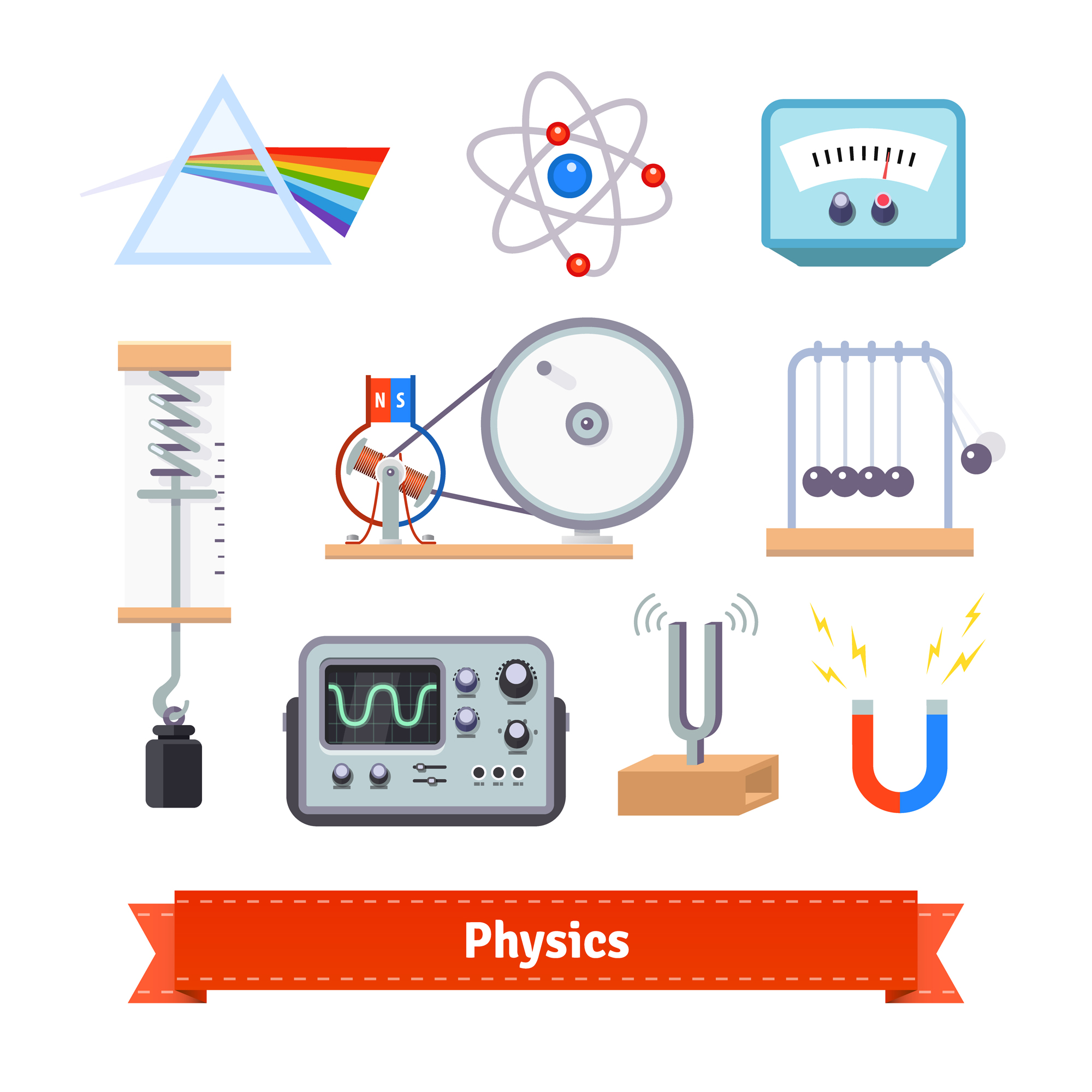 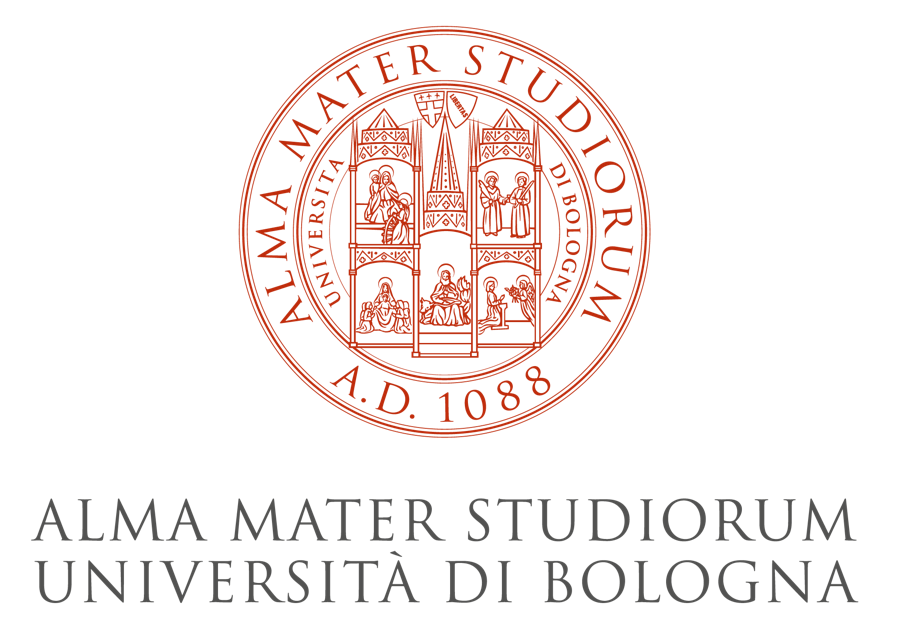 Laboratory of applied physics
Title
Introducing low-field NMR devices for profiling biological tissues
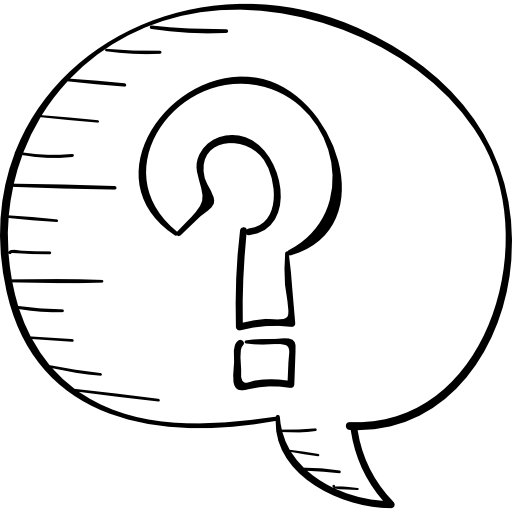 Objective
Discriminate morphological differences among the three layers of the cartilage by determining 4 NMR parameters
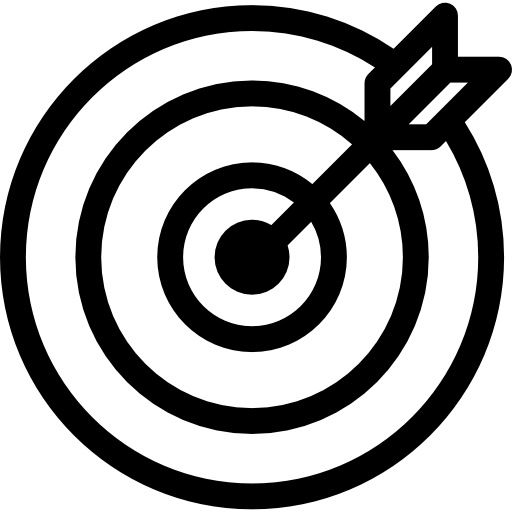 SUMMER SCHOOL on
PHYSICAL SENSING & PROCESSING – V EDITION
Department of Physics & Astronomy – University of Bologna 
July 17-21, 2023
Images by iconicbestiary on Freepik
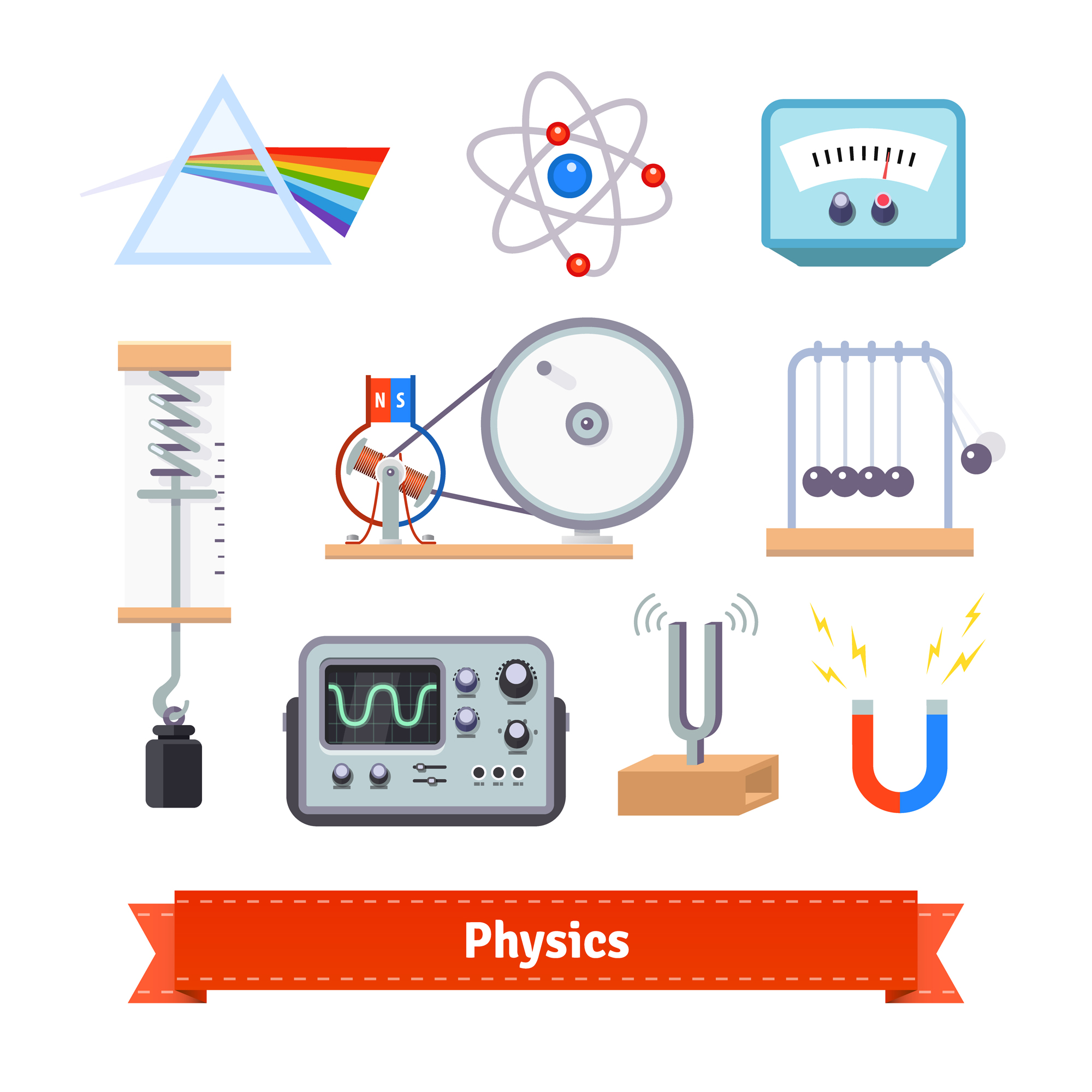 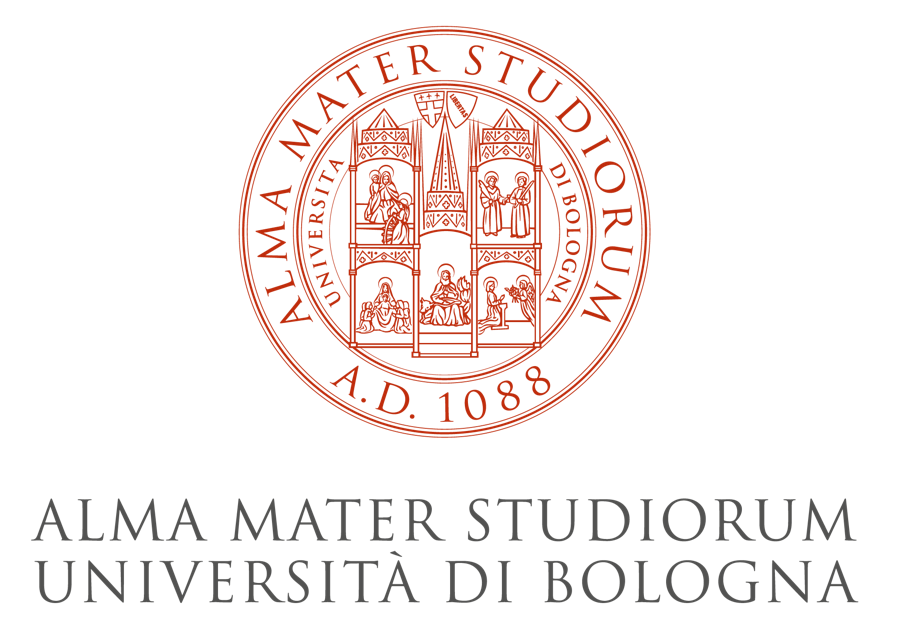 Laboratory of applied physics
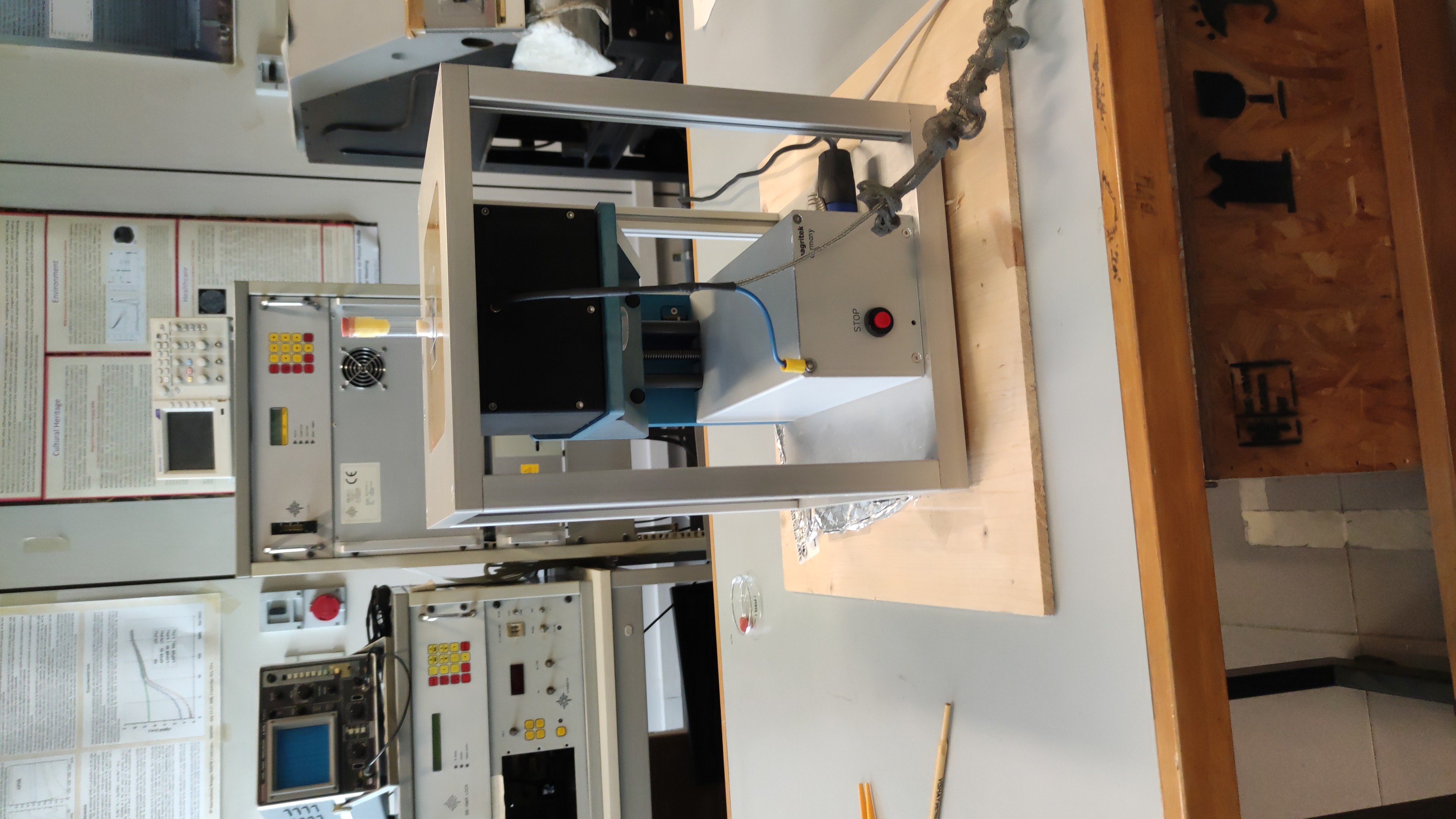 Instruments
NMR-MOUSE PM10
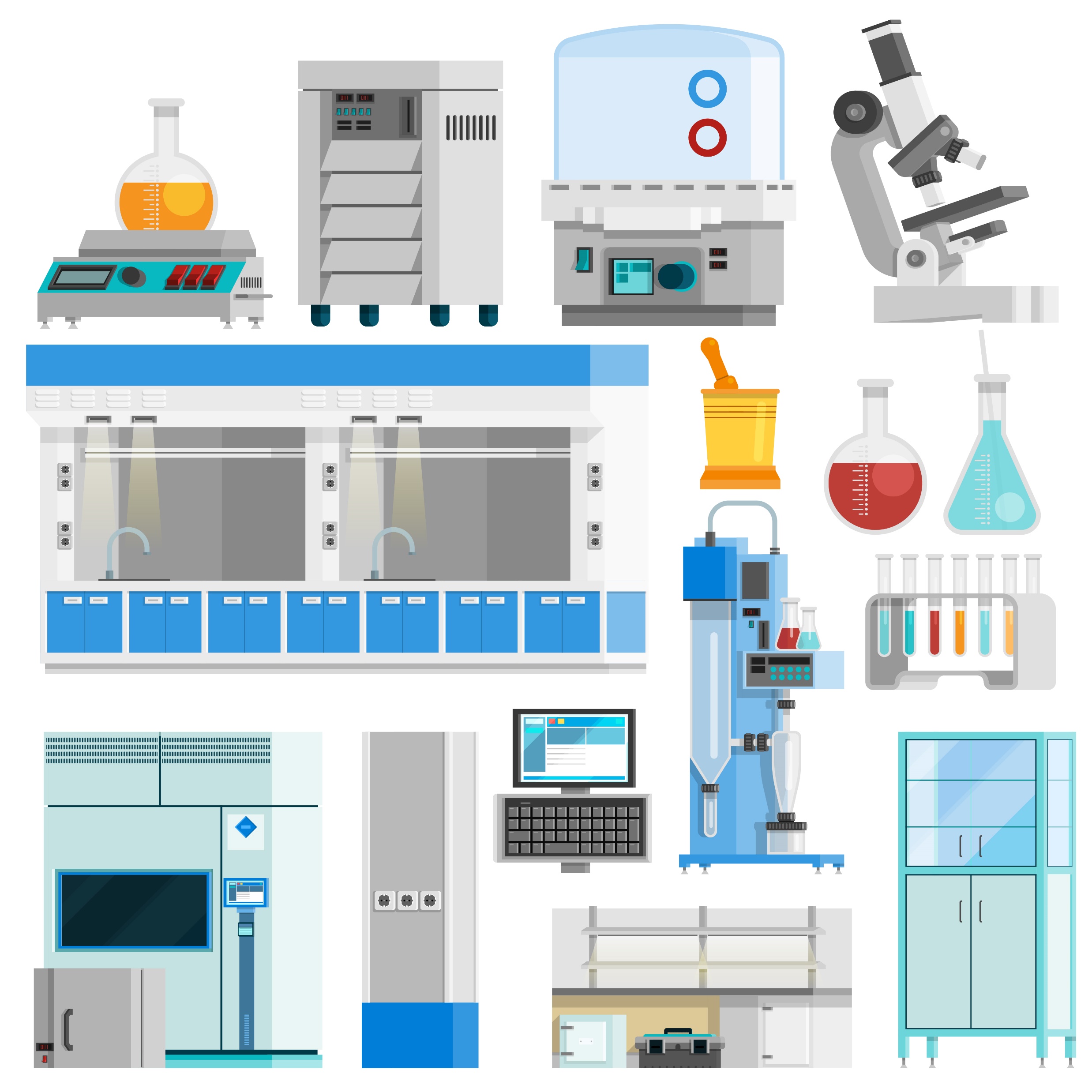 More details …………………………………………………
Tutor: 
Carlo Golini
SUMMER SCHOOL on
PHYSICAL SENSING & PROCESSING – V EDITION
Department of Physics & Astronomy – University of Bologna 
July 17-21, 2023
Images by iconicbestiary on Freepik
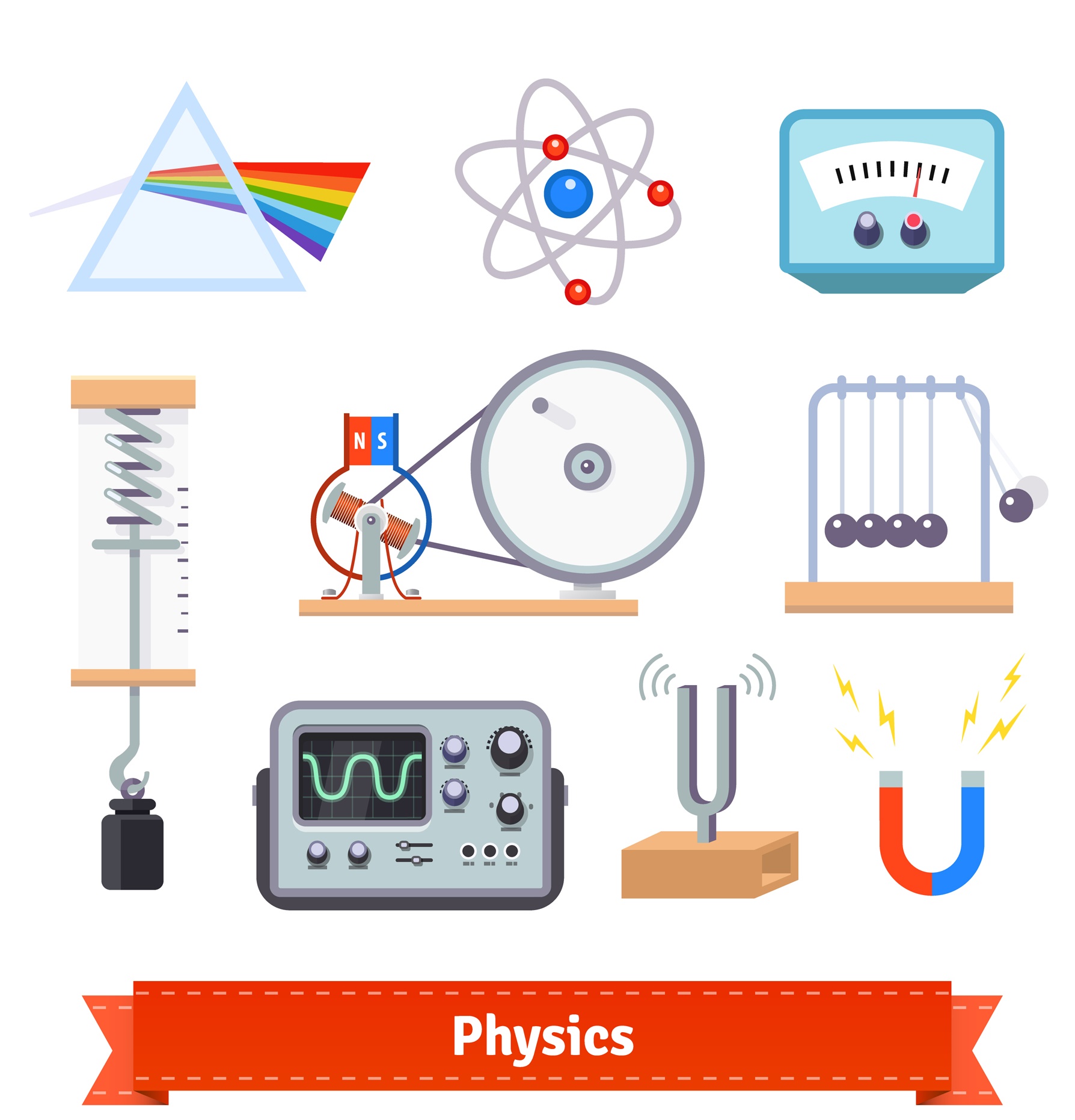 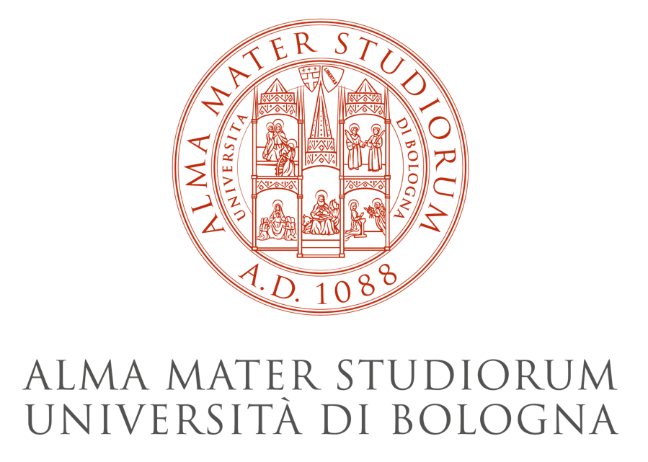 Laboratory of Astrophysics
Characterization of optical (and IR) solid state detectors
Title
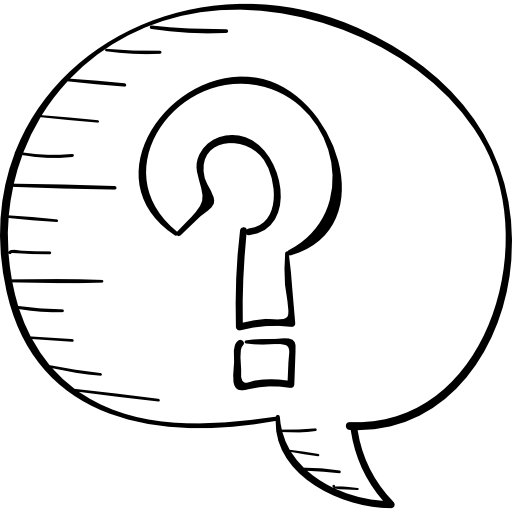 Measuring conversion parameter to retrieve the number of detected photons
Objective
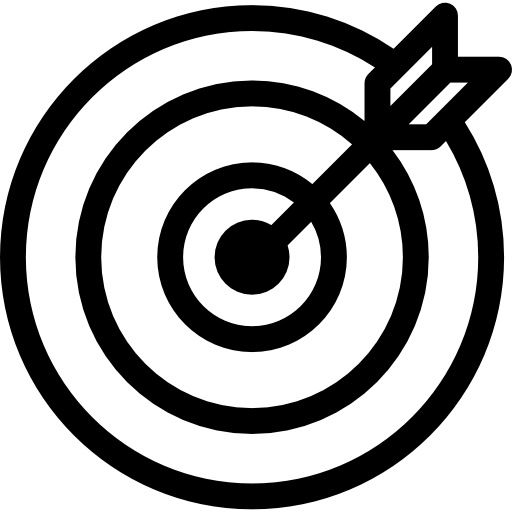 SUMMER SCHOOL on
PHYSICAL SENSING & PROCESSING – V EDITION
Department of Physics & Astronomy – University of Bologna 
July 17-21, 2023
Images by iconicbestiary on Freepik
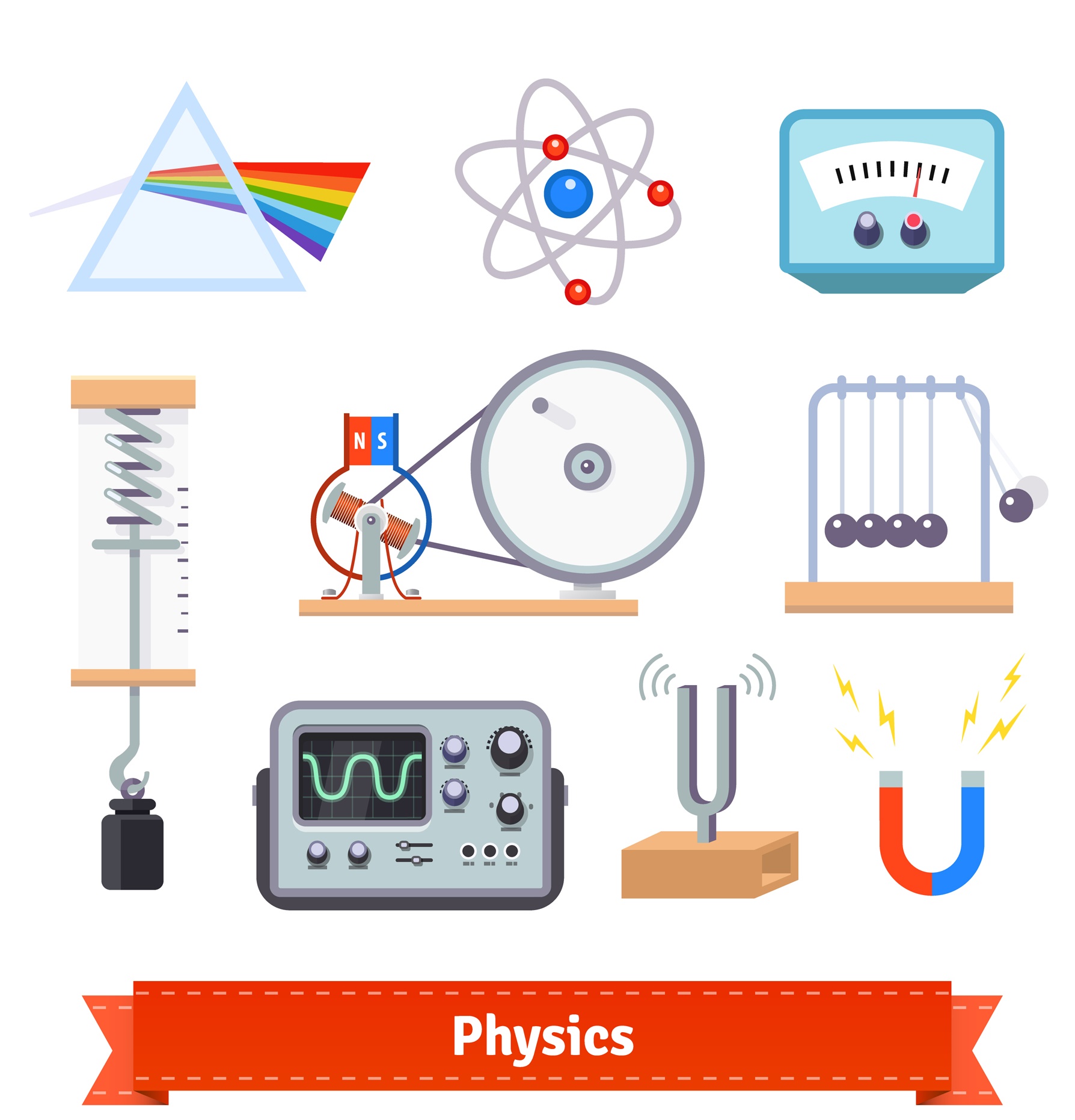 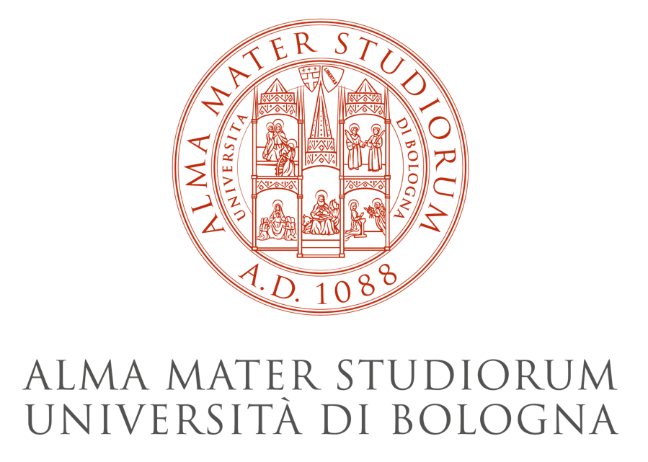 Laboratory of Astrophysics
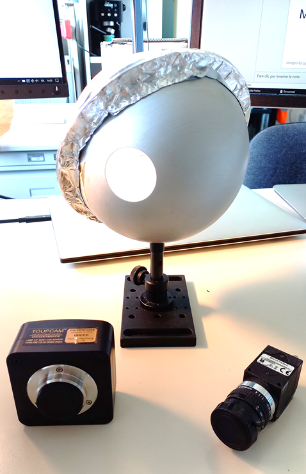 Instruments
CMOS camera, integrating sphere
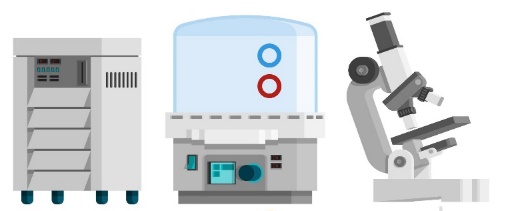 By means of simple acquisition of flat-field images it is possible to retrieve the detector conversion parameter
More details
Tutor: 
Alessandro 
Gesuato
SUMMER SCHOOL on
PHYSICAL SENSING & PROCESSING – V EDITION
Department of Physics & Astronomy – University of Bologna 
July 17-21, 2023
Images by iconicbestiary on Freepik
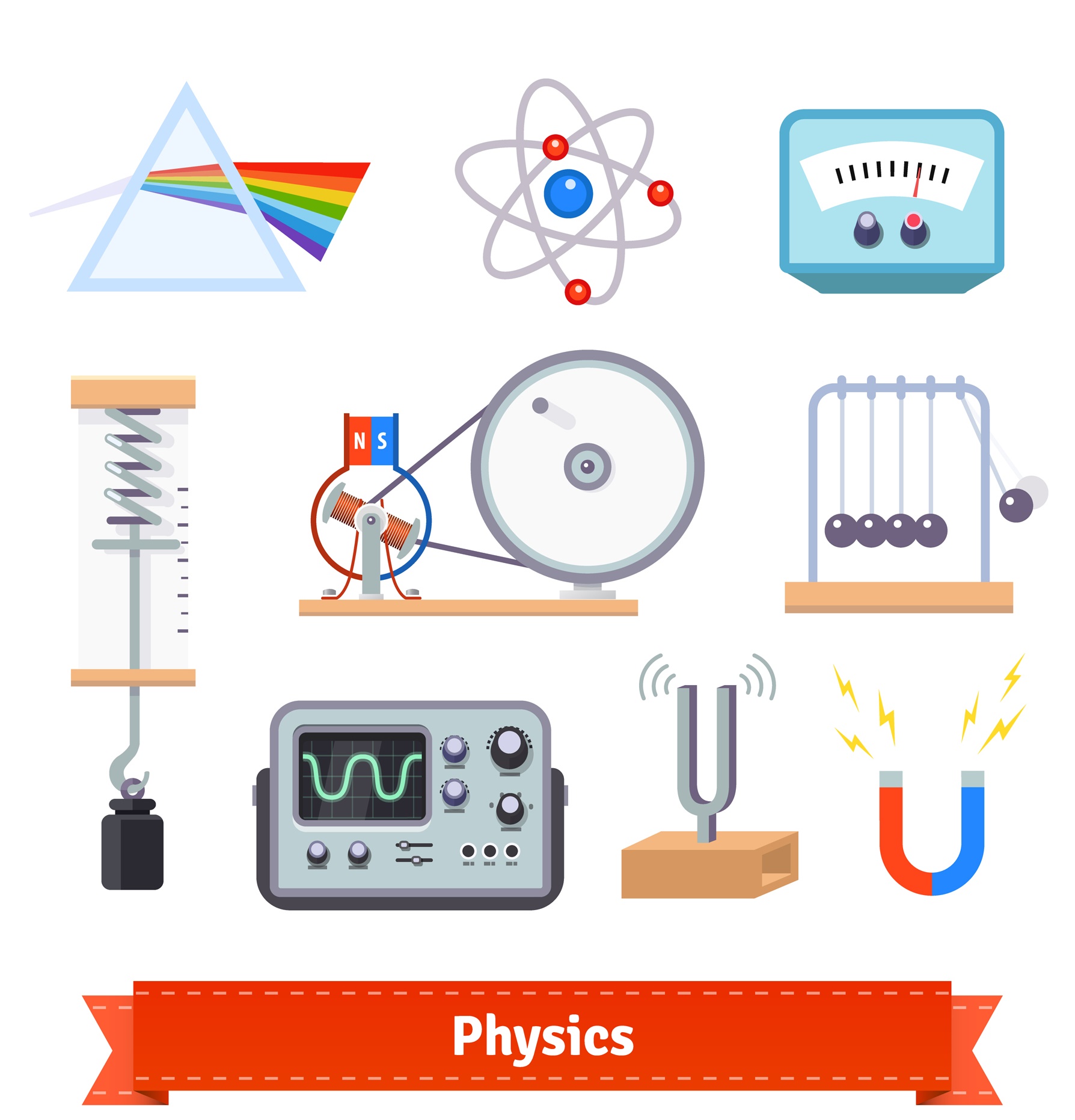 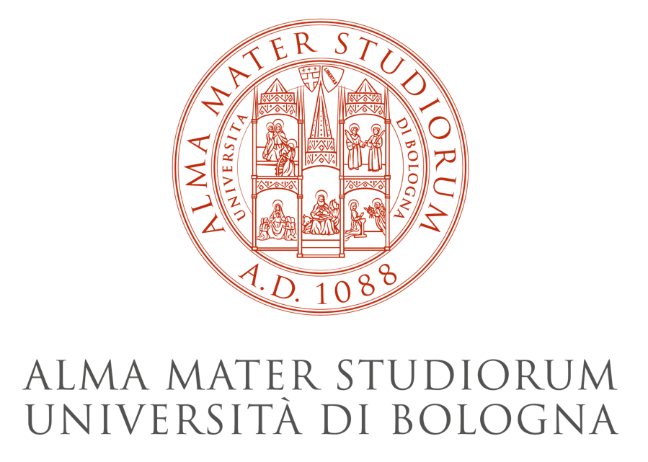 Laboratory of atmospheric physics
Title
Environmental 
Thermography
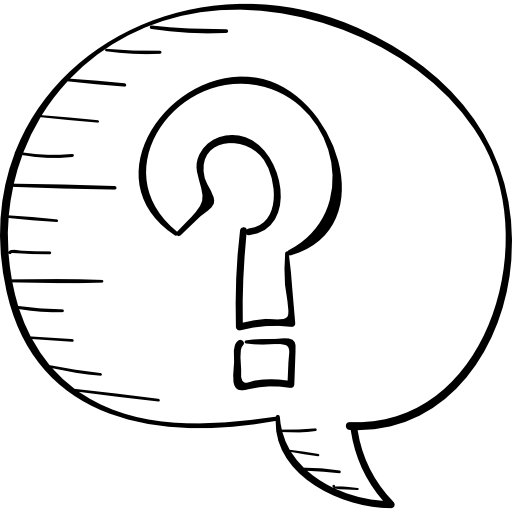 Measuring heat transfer through an evaporating surface
Objective
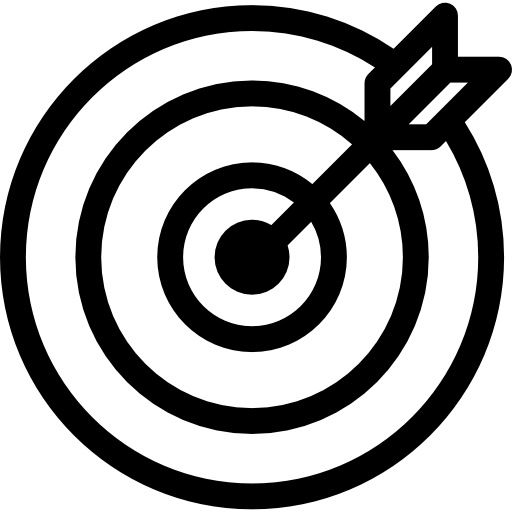 SUMMER SCHOOL on
PHYSICAL SENSING & PROCESSING – V EDITION
Department of Physics & Astronomy – University of Bologna 
July 17-21, 2023
Images by iconicbestiary on Freepik
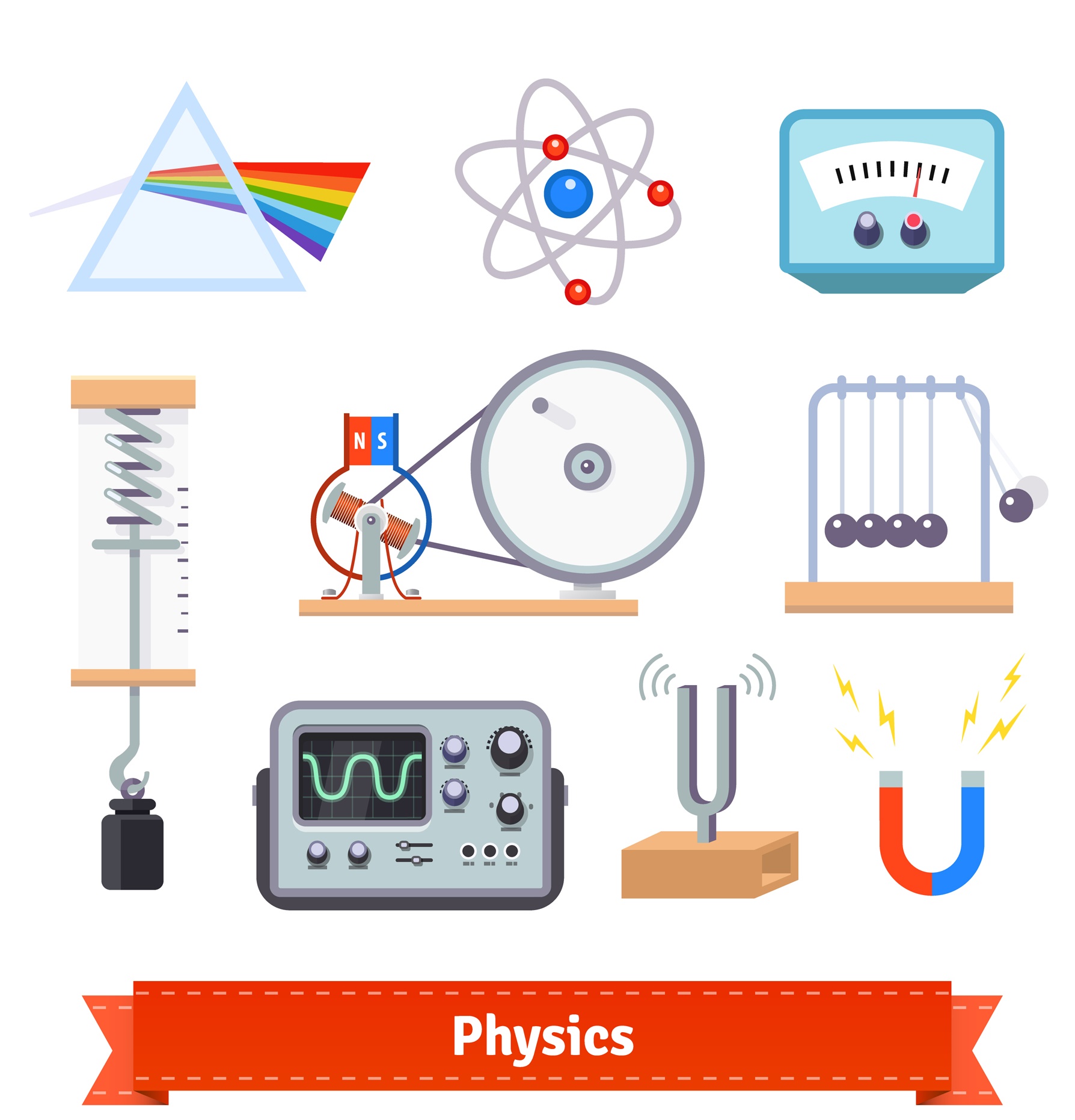 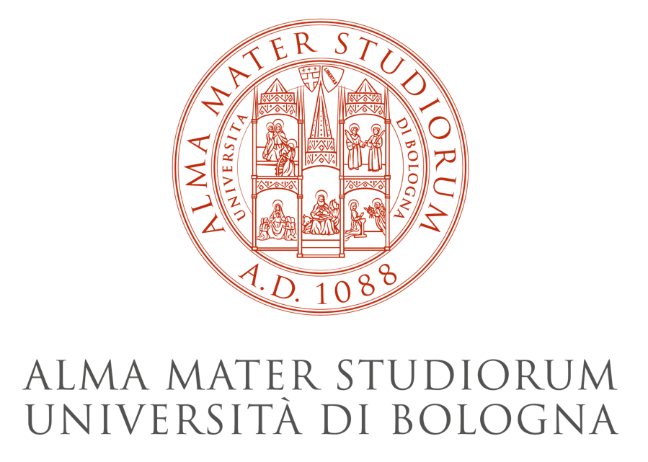 Laboratory of atmospheric physics
Instruments
Infrared camera
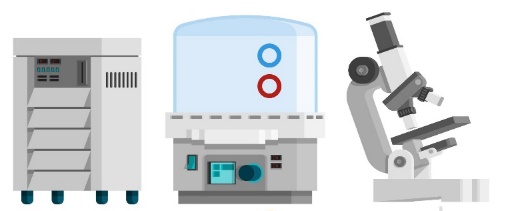 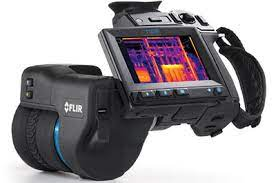 The fast-sampling rate of the camera captures the thermal transient of a wet surface while evaporating under different external forces
More details
Tutor: 
Luigi Brogno
SUMMER SCHOOL on
PHYSICAL SENSING & PROCESSING – V EDITION
Department of Physics & Astronomy – University of Bologna 
July 17-21, 2023
Images by iconicbestiary on Freepik
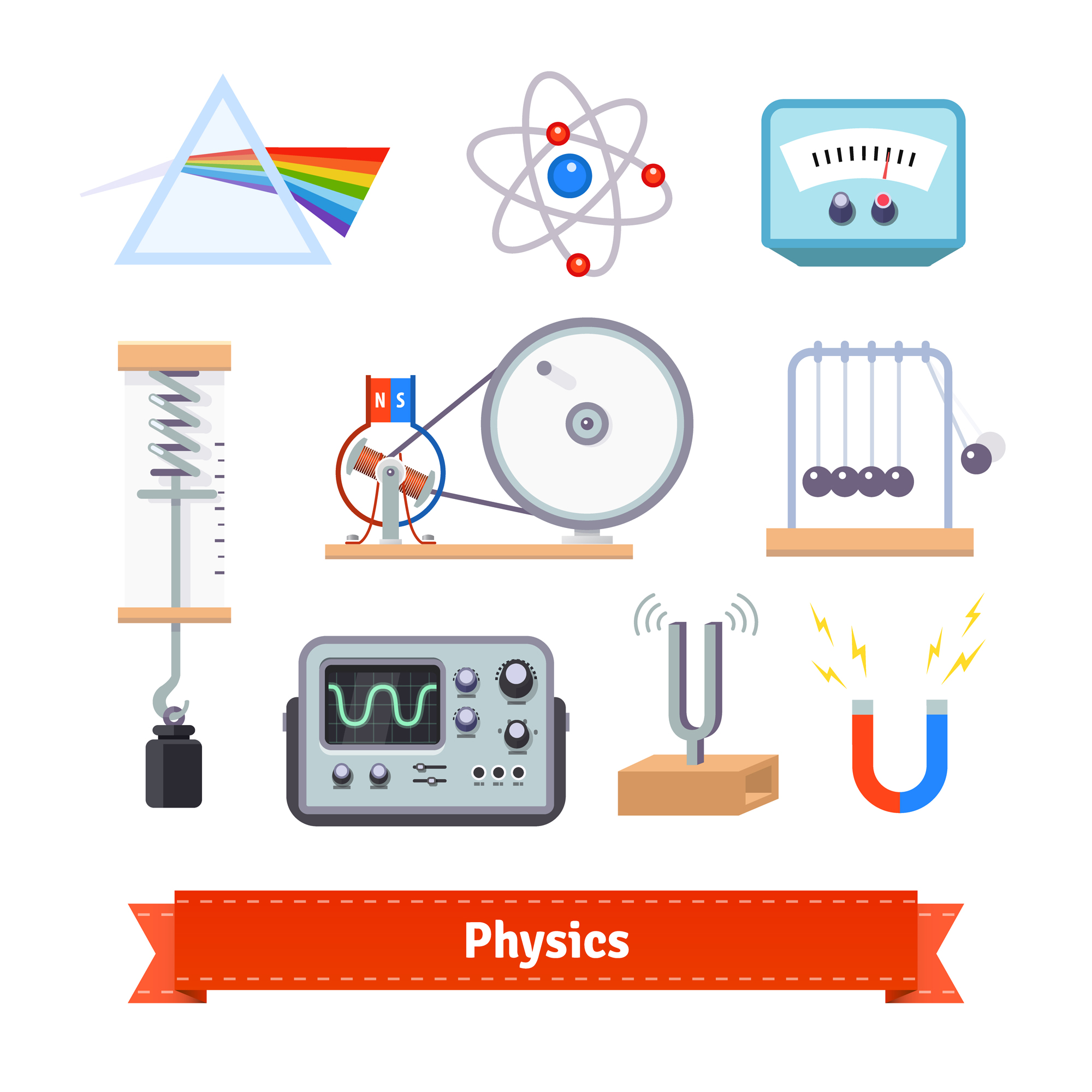 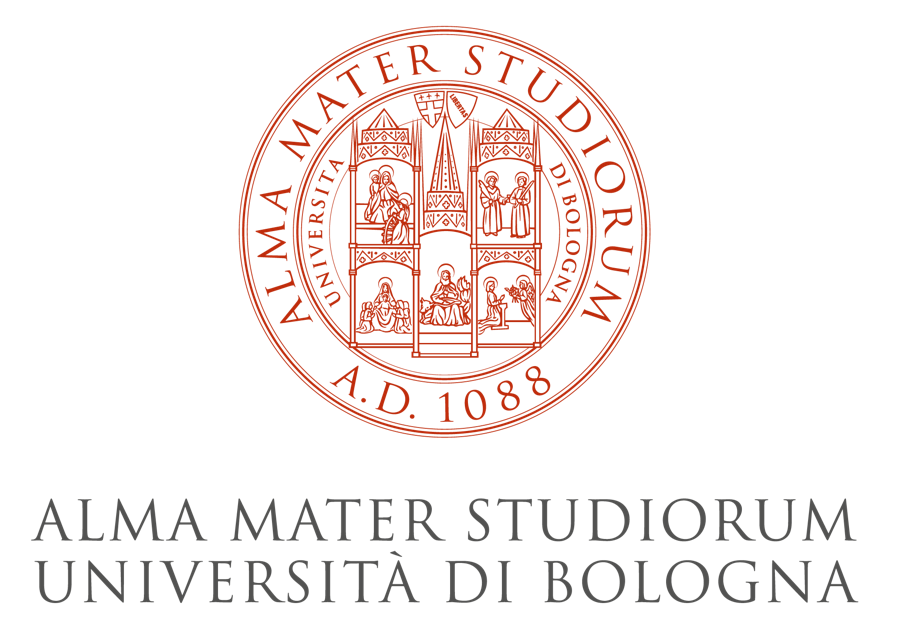 Laboratory of Condensed Matter Physics
Title
Introducing MEDIPIX2: a high resolution pixelated spectrometer for ionising radiation
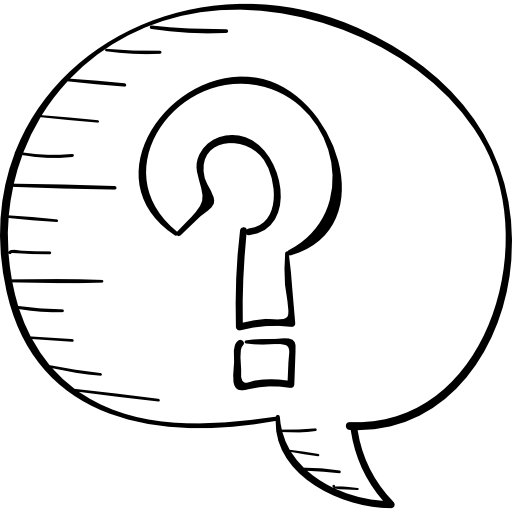 Objective
This hands-on experience aims to make the student familiar with advanced silicon-based pixelated detection technologies developed for tracking, energy deposition and identification of ionising radiation particles.
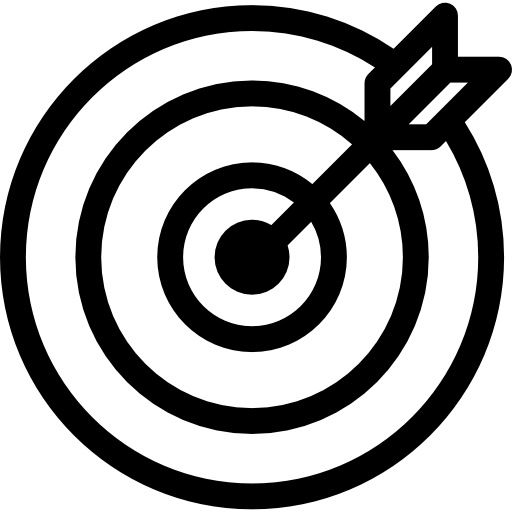 SUMMER SCHOOL on
PHYSICAL SENSING & PROCESSING – V EDITION
Department of Physics & Astronomy – University of Bologna 
July 17-21, 2023
Images by iconicbestiary on Freepik
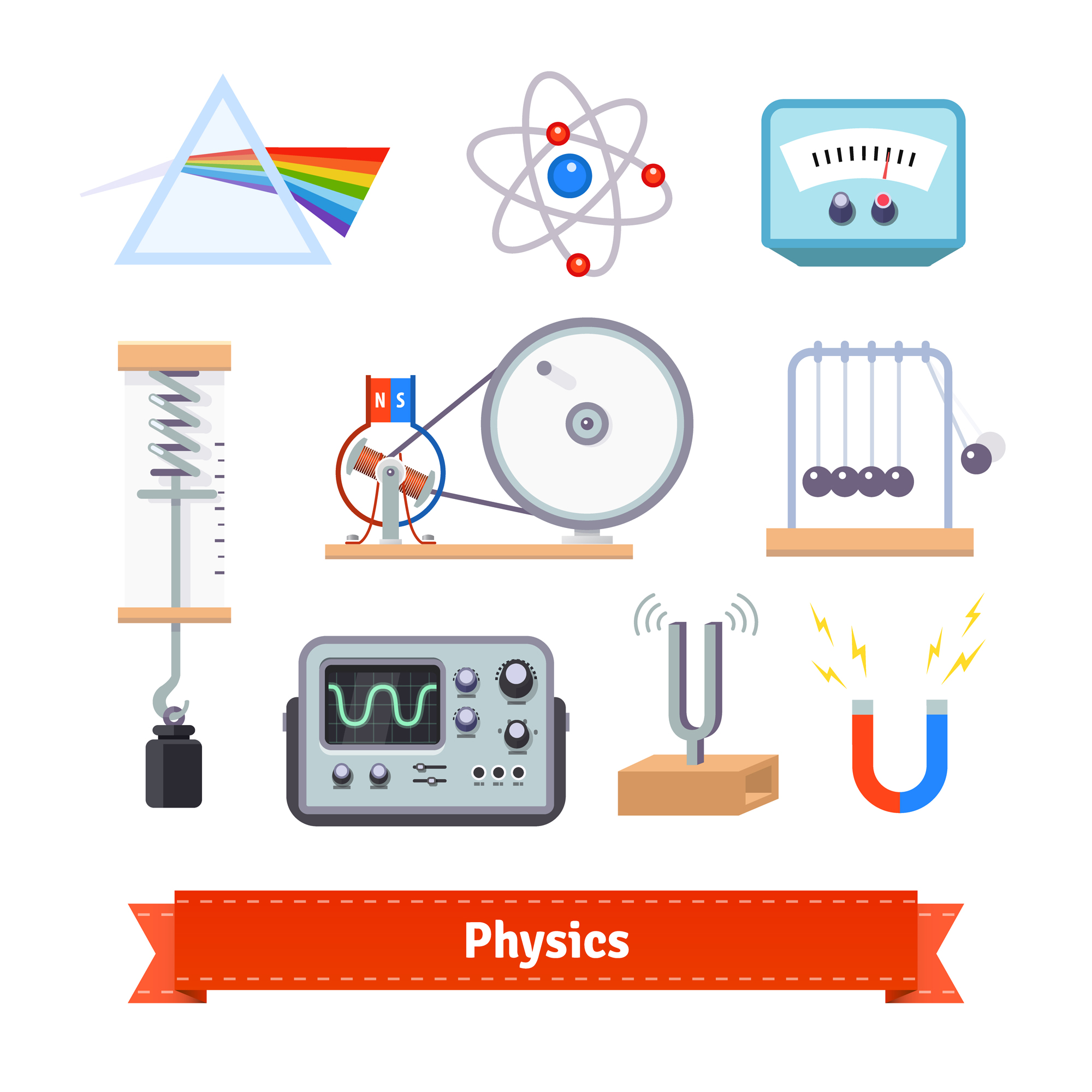 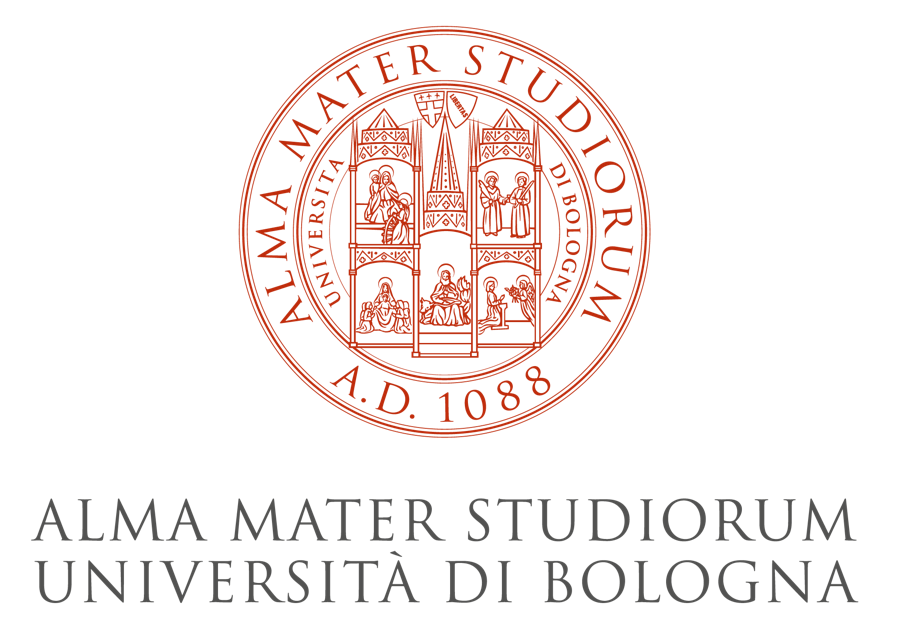 Laboratory of Condensed Matter Physics
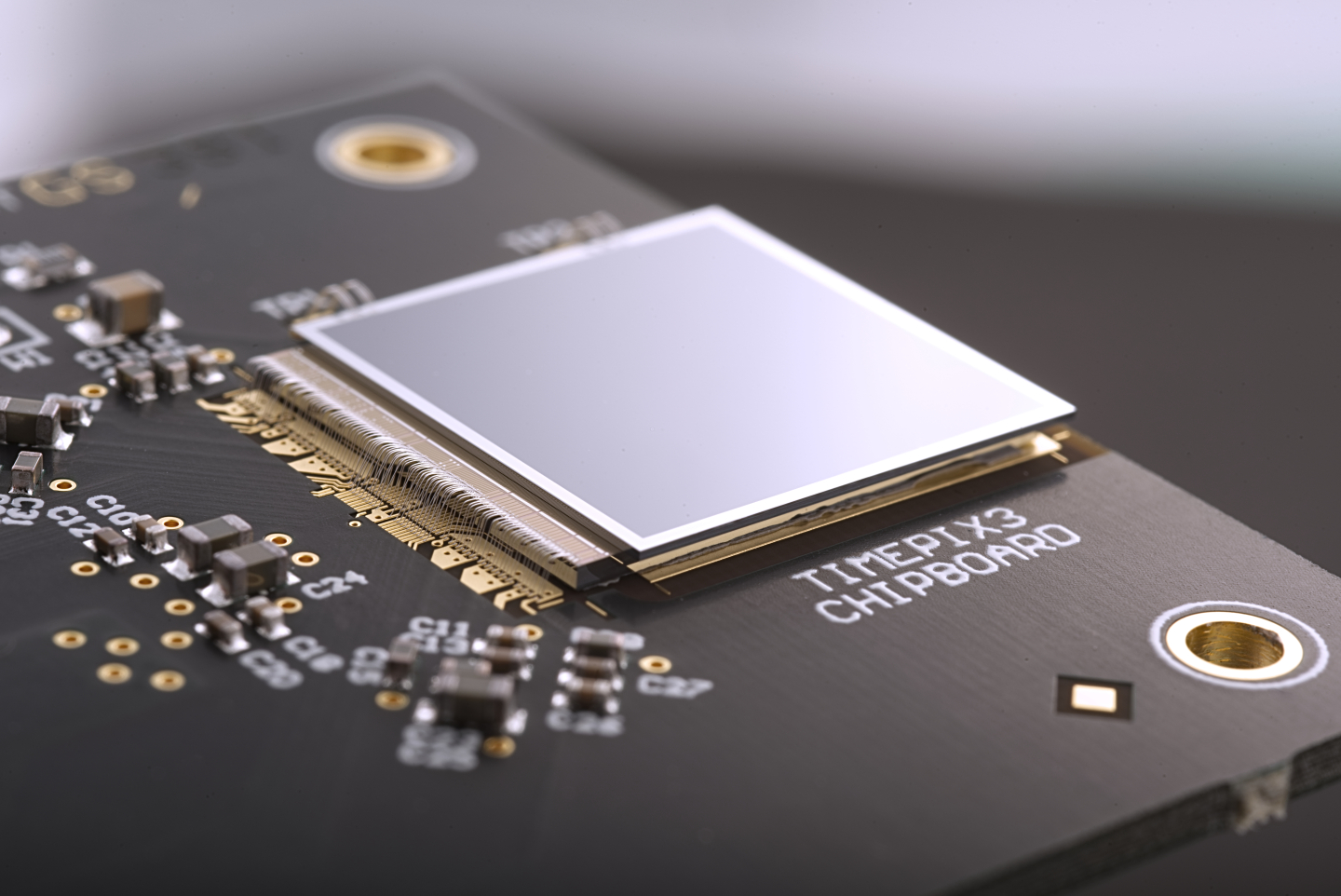 Instruments
MEDIPIX
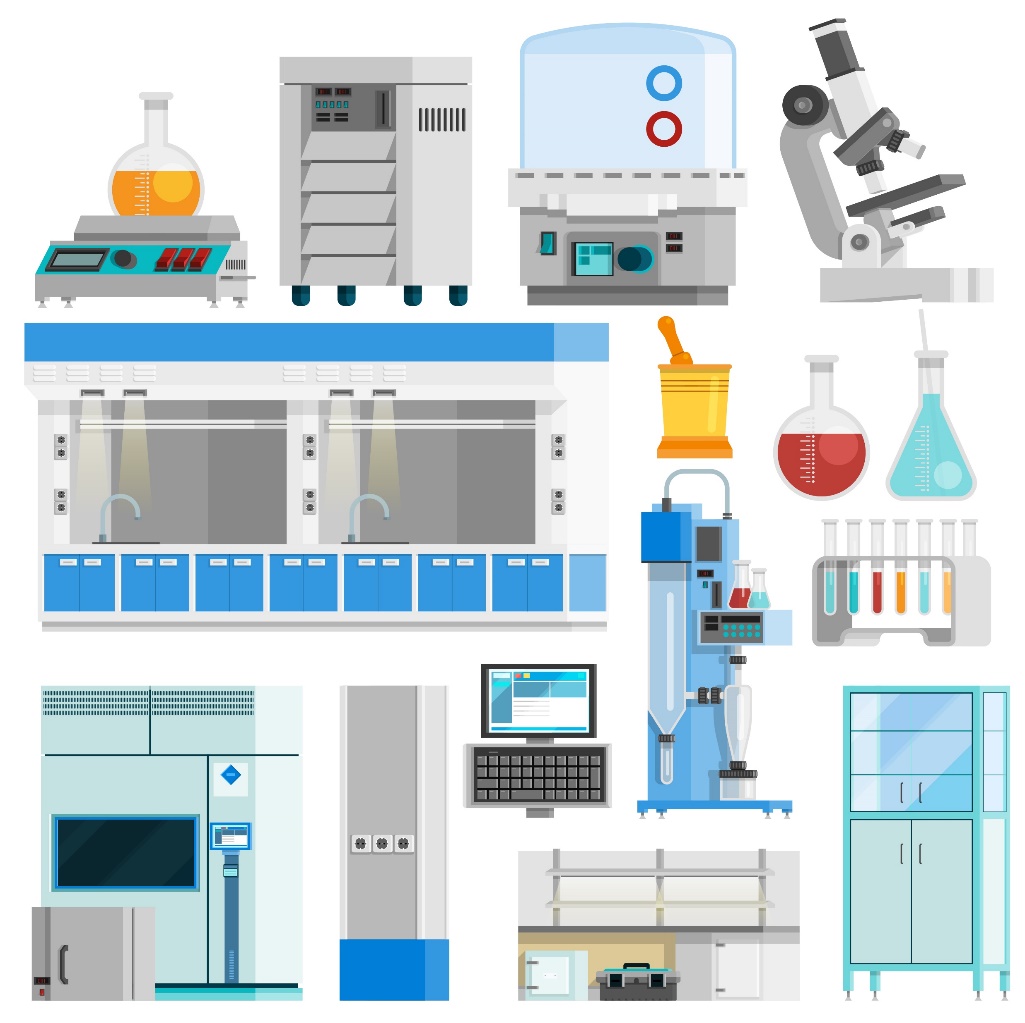 More details
Introduction to MEDIPIX
Measuring the spectrum of a radiation source
Measuring the divergence of a collimated radiation beam
Tutor: 
Jessie Posar
SUMMER SCHOOL on
PHYSICAL SENSING & PROCESSING – V EDITION
Department of Physics & Astronomy – University of Bologna 
July 17-21, 2023
Images by iconicbestiary on Freepik
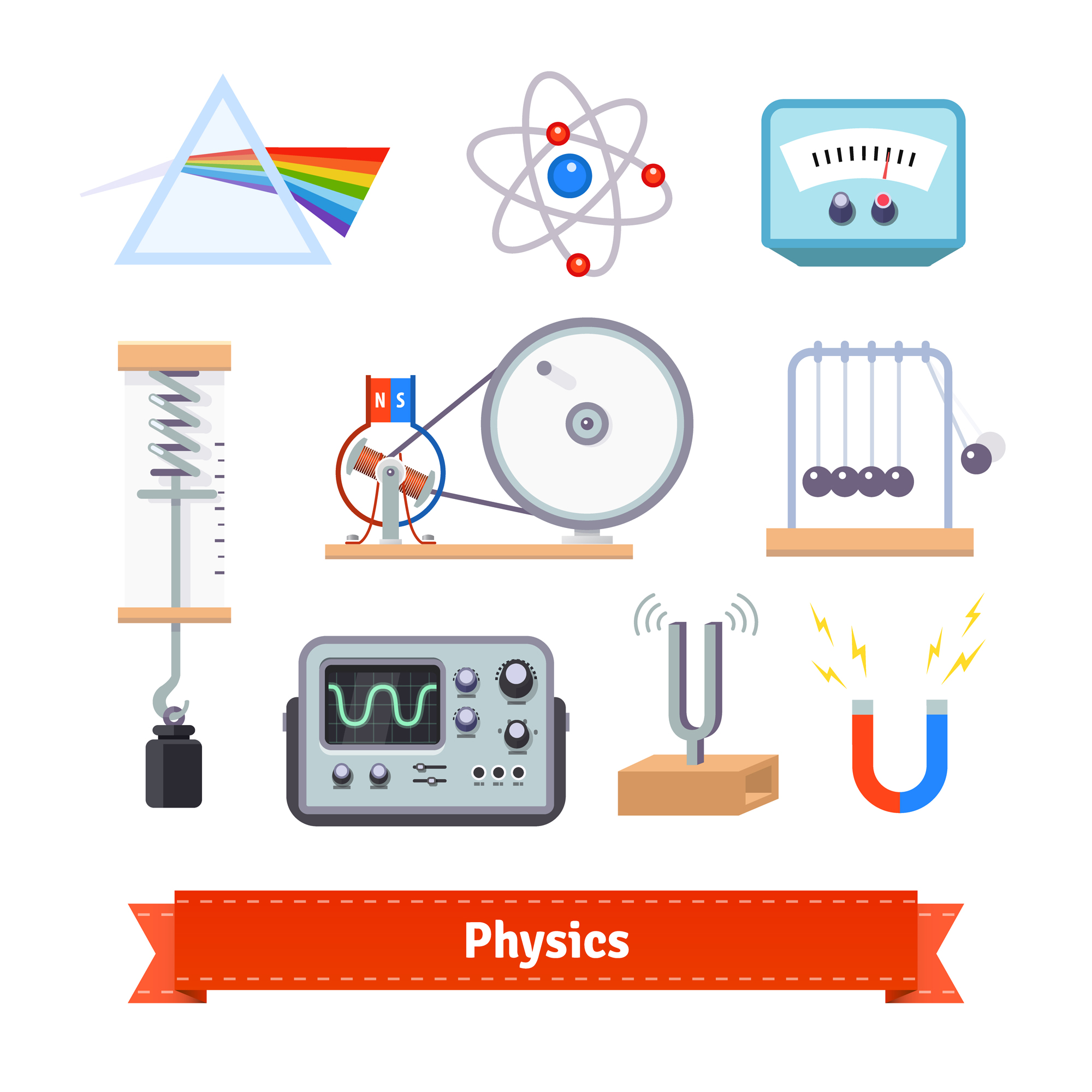 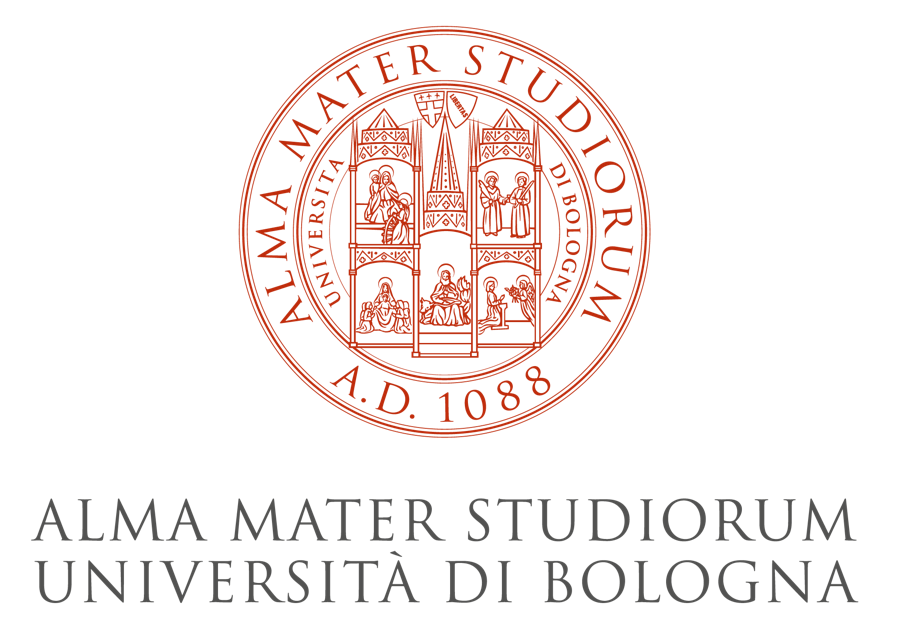 Lab. of exploration geophysics
Exploiting ambient noise to map the Earth interior
Title
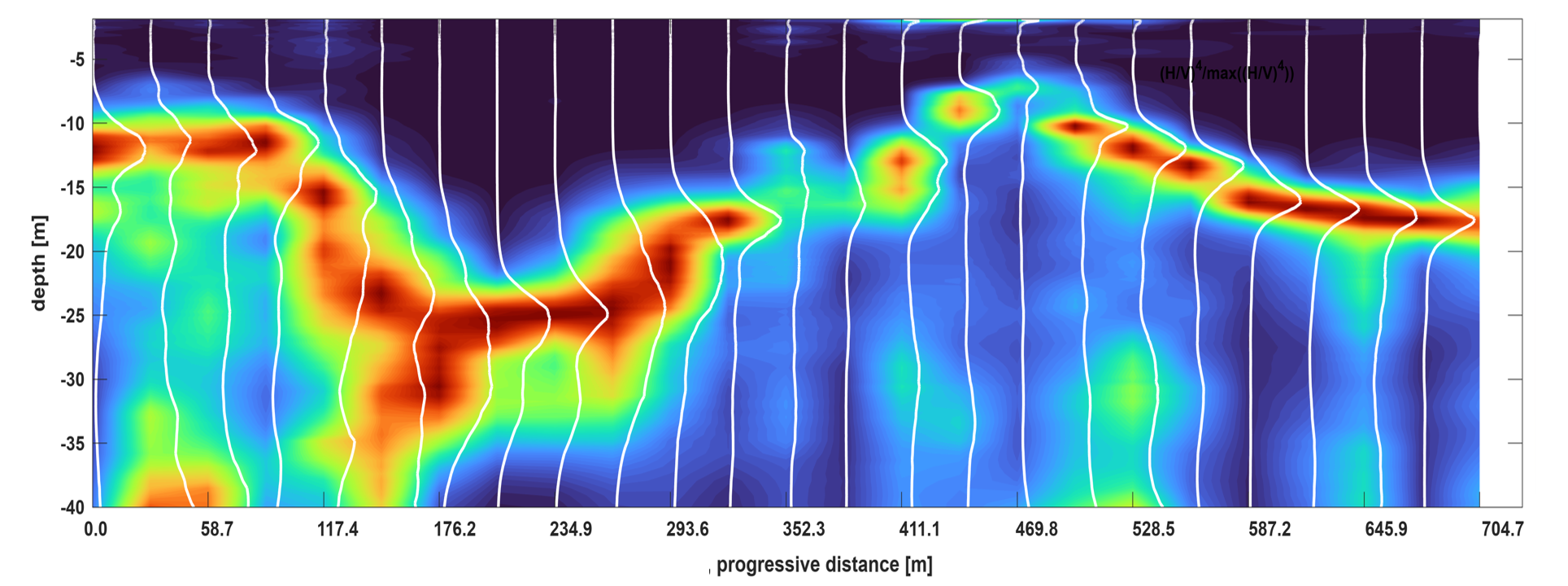 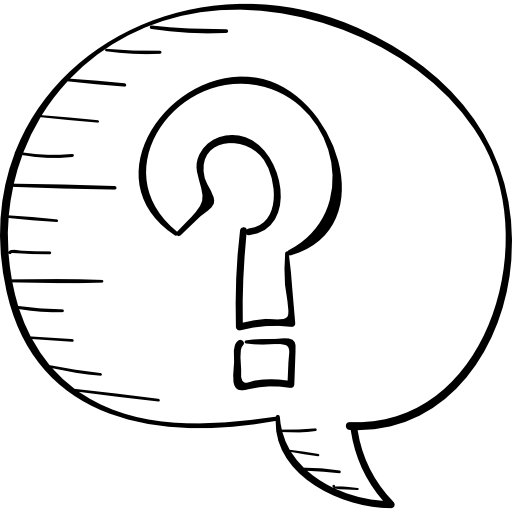 Objective
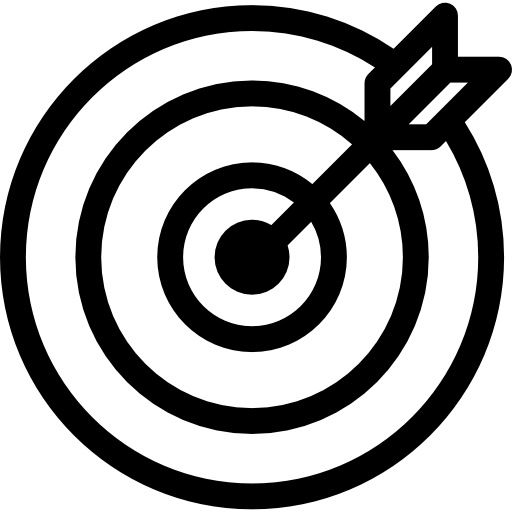 SUMMER SCHOOL on
PHYSICAL SENSING & PROCESSING – V EDITION
Department of Physics & Astronomy – University of Bologna 
July 17-21, 2023
Images by iconicbestiary on Freepik
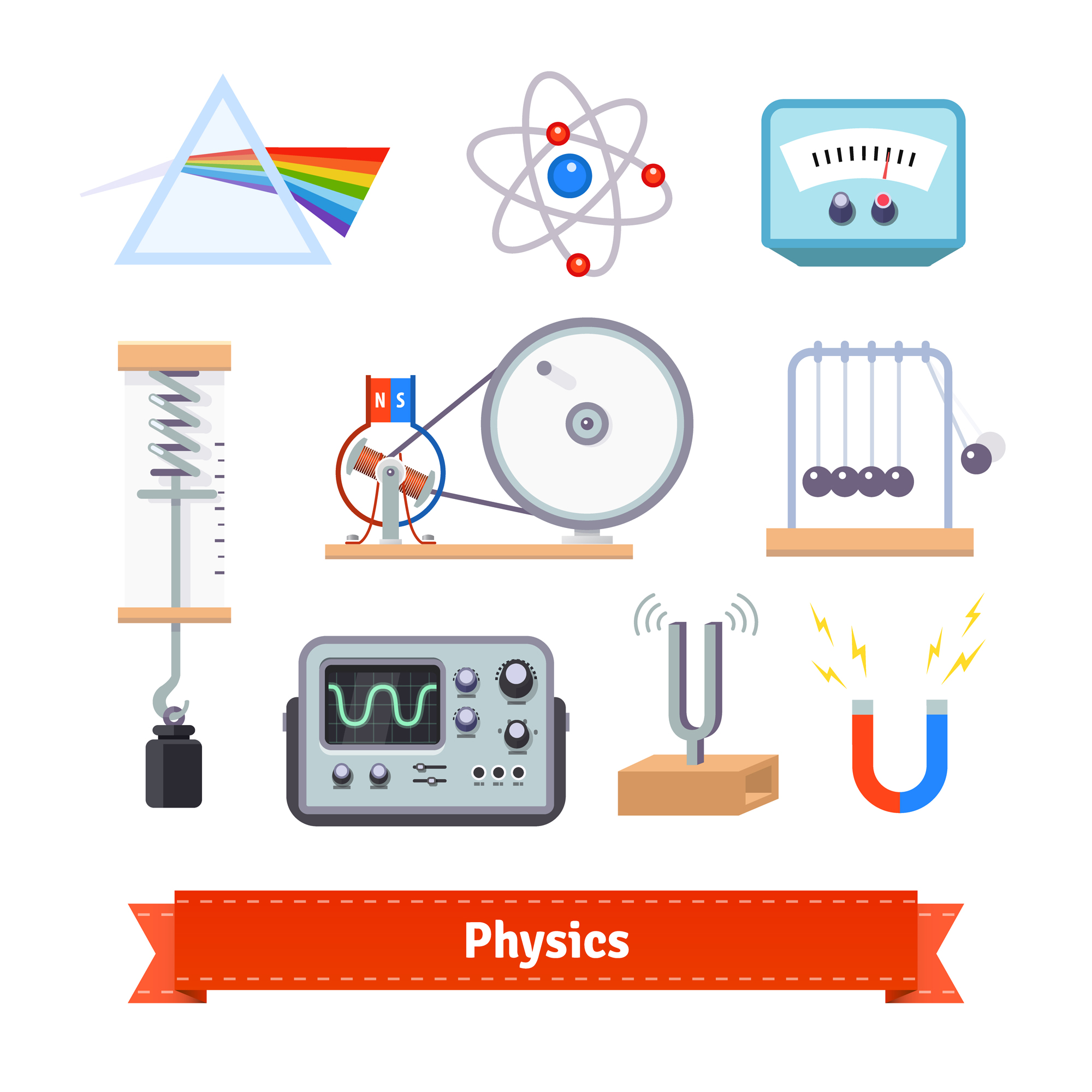 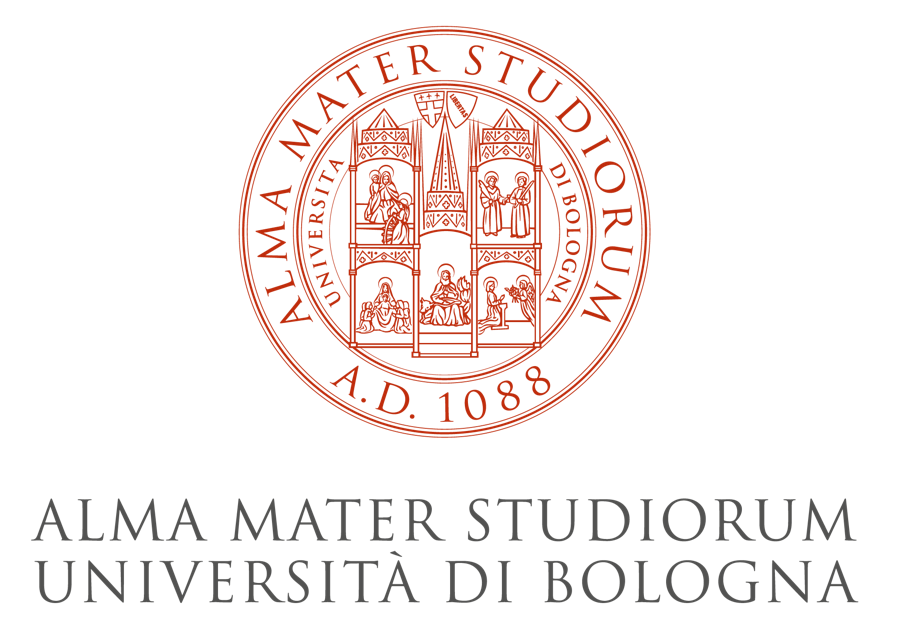 Lab. of exploration geophysics
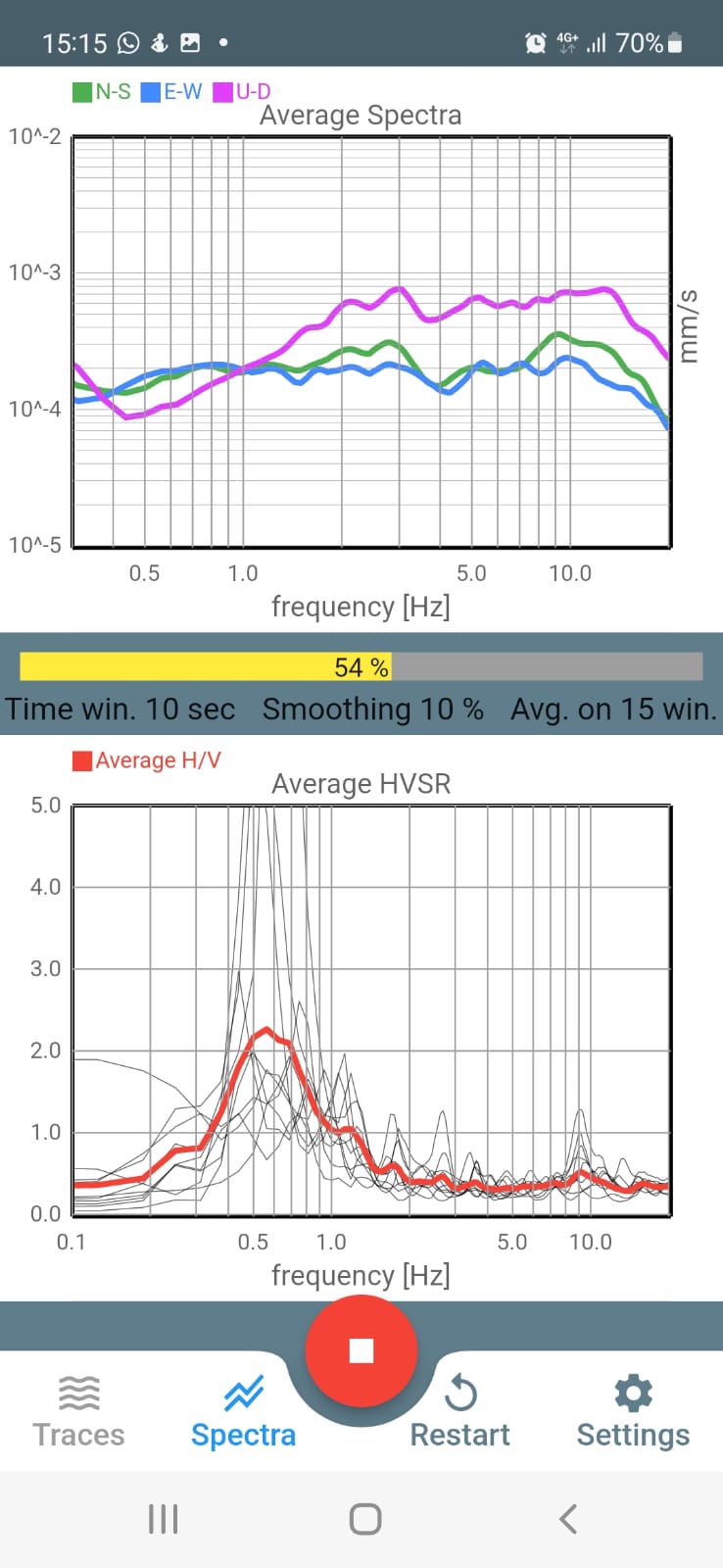 By using seismometers, we measure resonances of soils and structures to understand their geometrical and mechanical properties, as well as their dynamic (earthquake, wind) behavior.
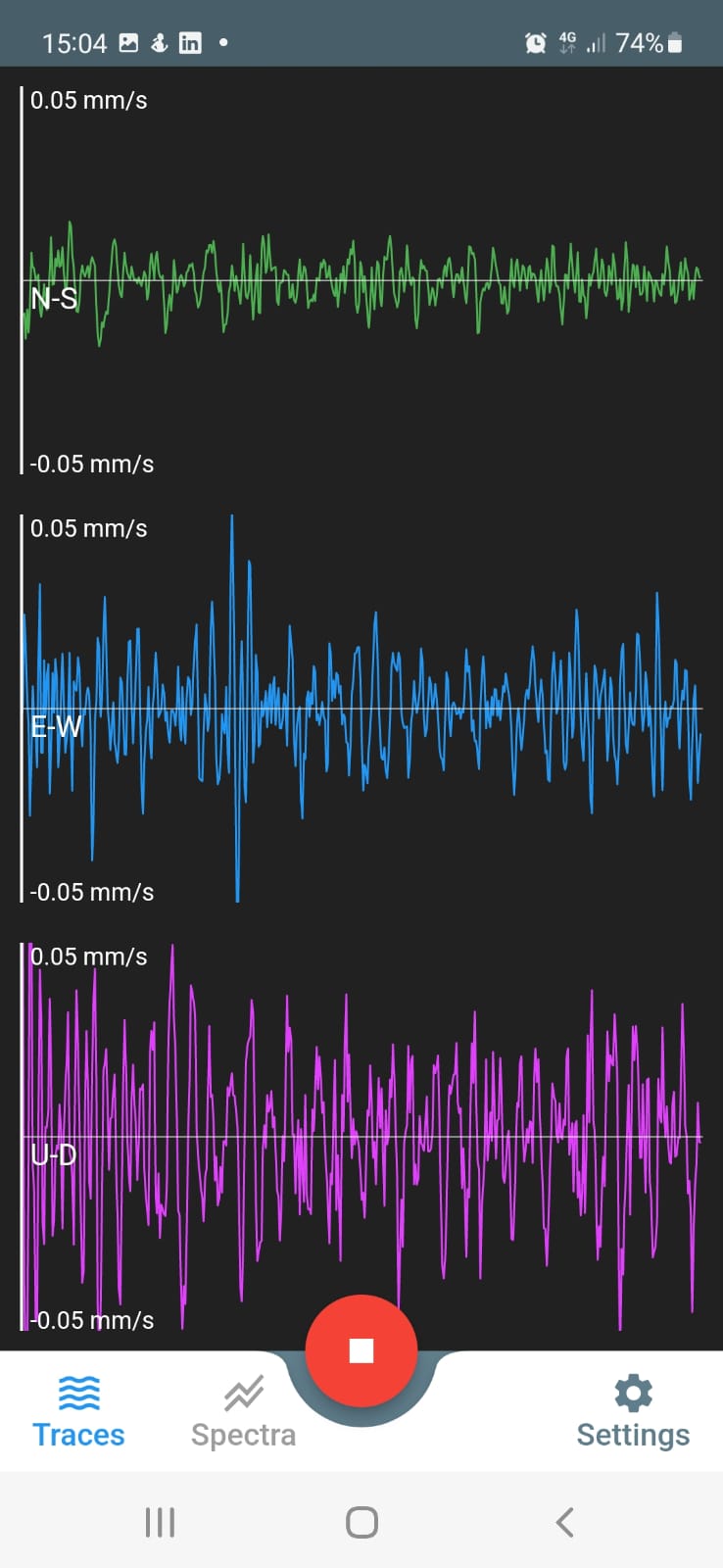 Instruments
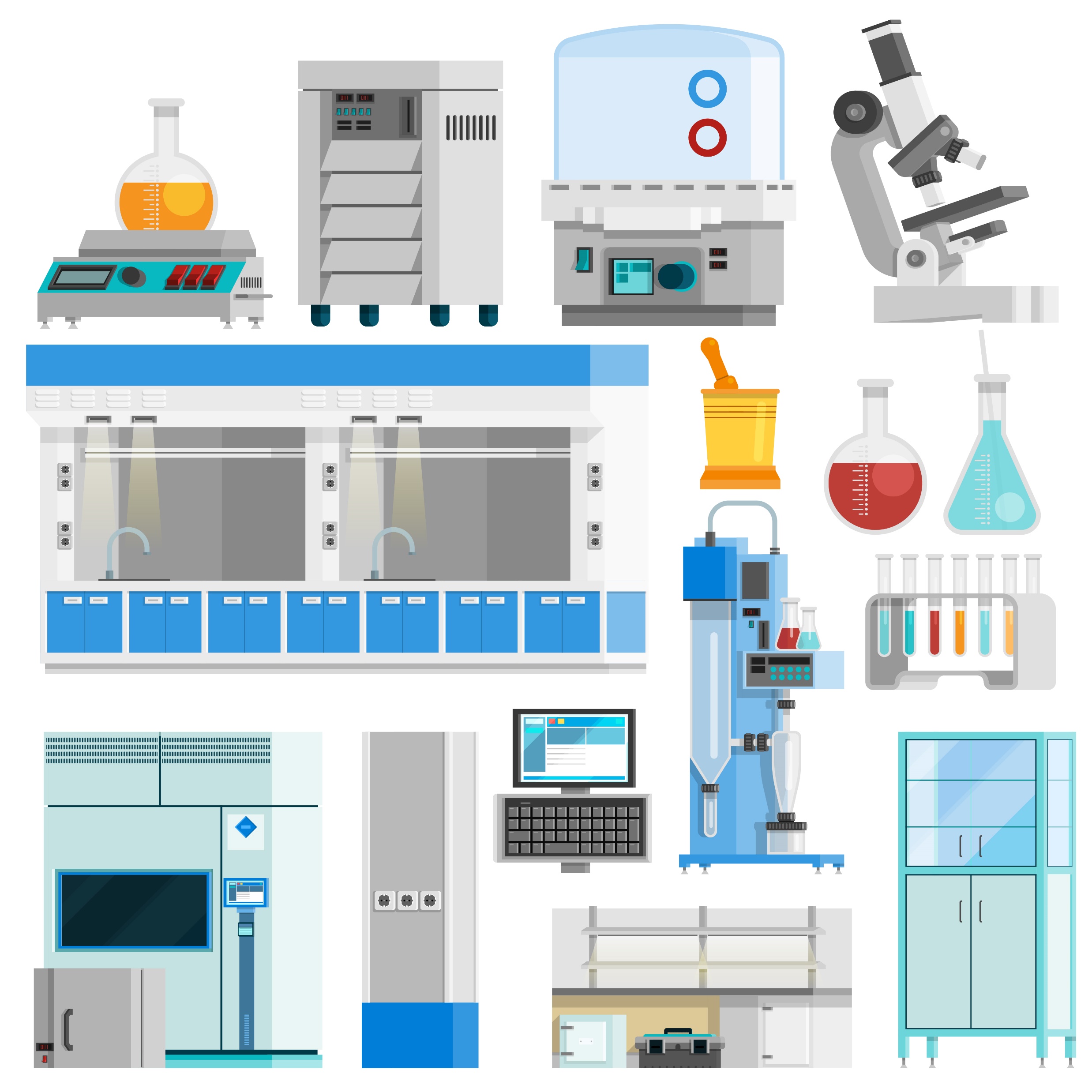 More details …………………………………………………
Tutor: 
Valentina Cicero
SUMMER SCHOOL on
PHYSICAL SENSING & PROCESSING – V EDITION
Department of Physics & Astronomy – University of Bologna 
July 17-21, 2023
Images by iconicbestiary on Freepik
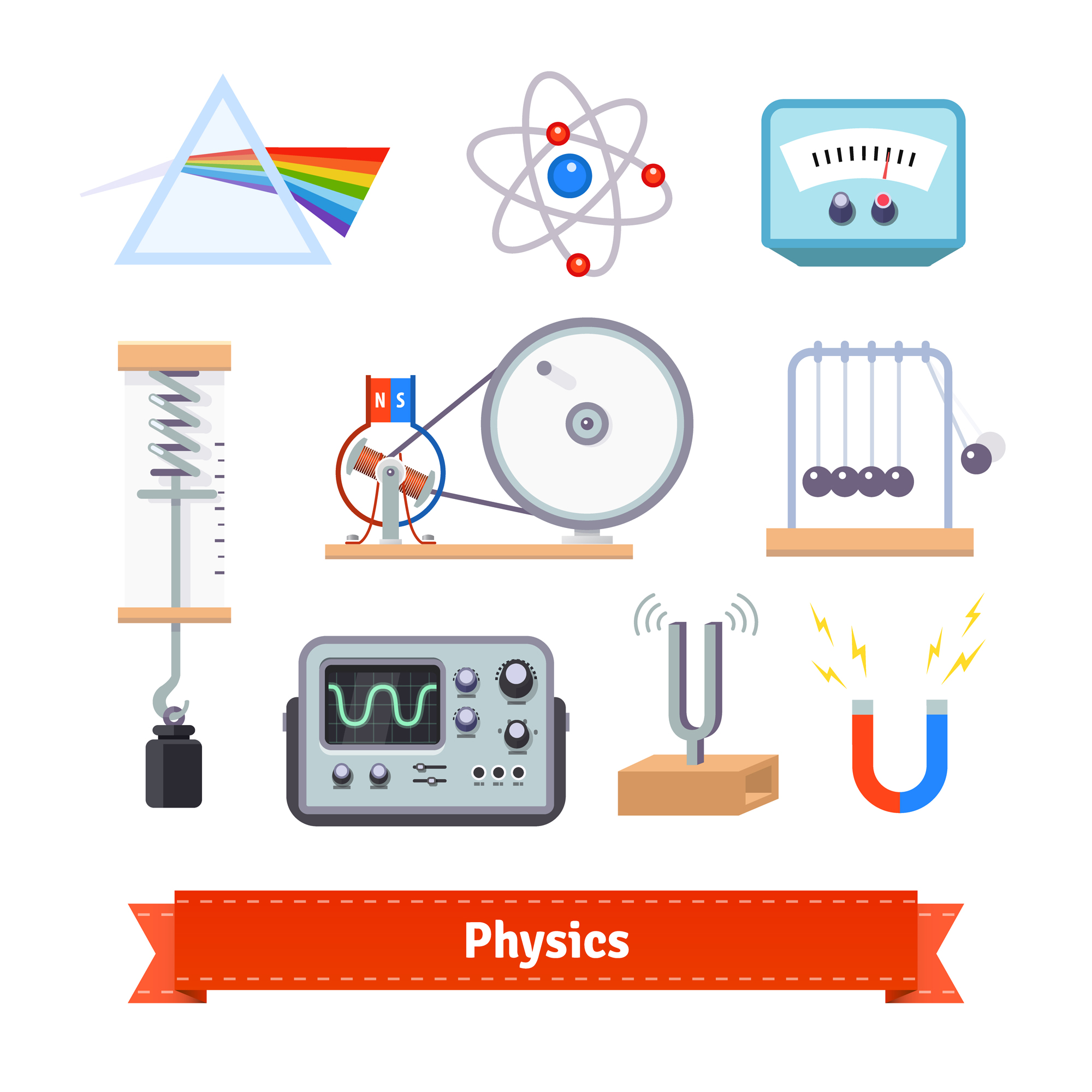 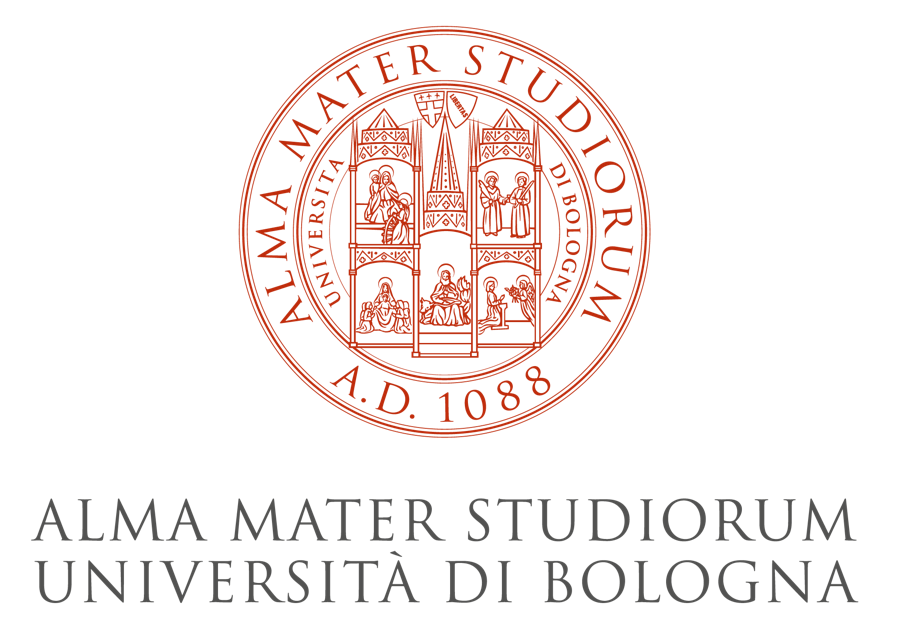 Laboratory of nuclear physics
Title
Scintillators for particle detection
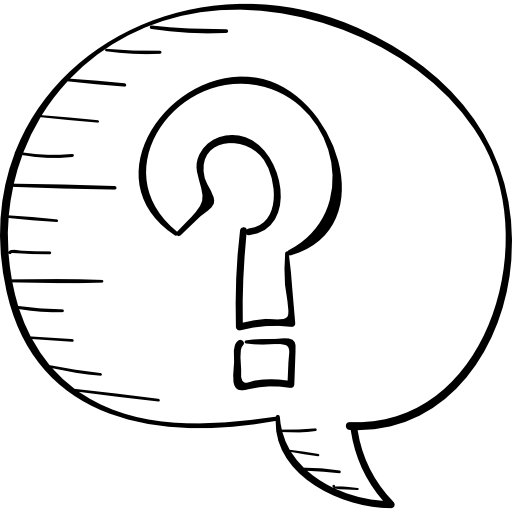 Objective
Studying the main features of different scintillators and readout modalities commonly used for particle detection
in nuclear and particle physics
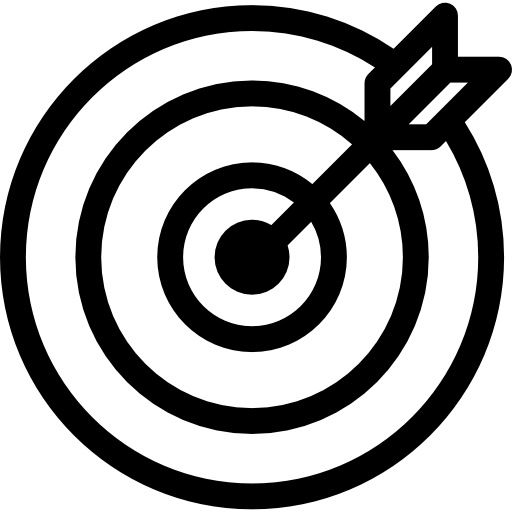 SUMMER SCHOOL on
PHYSICAL SENSING & PROCESSING – V EDITION
Department of Physics & Astronomy – University of Bologna 
July 17-21, 2023
Images by iconicbestiary on Freepik
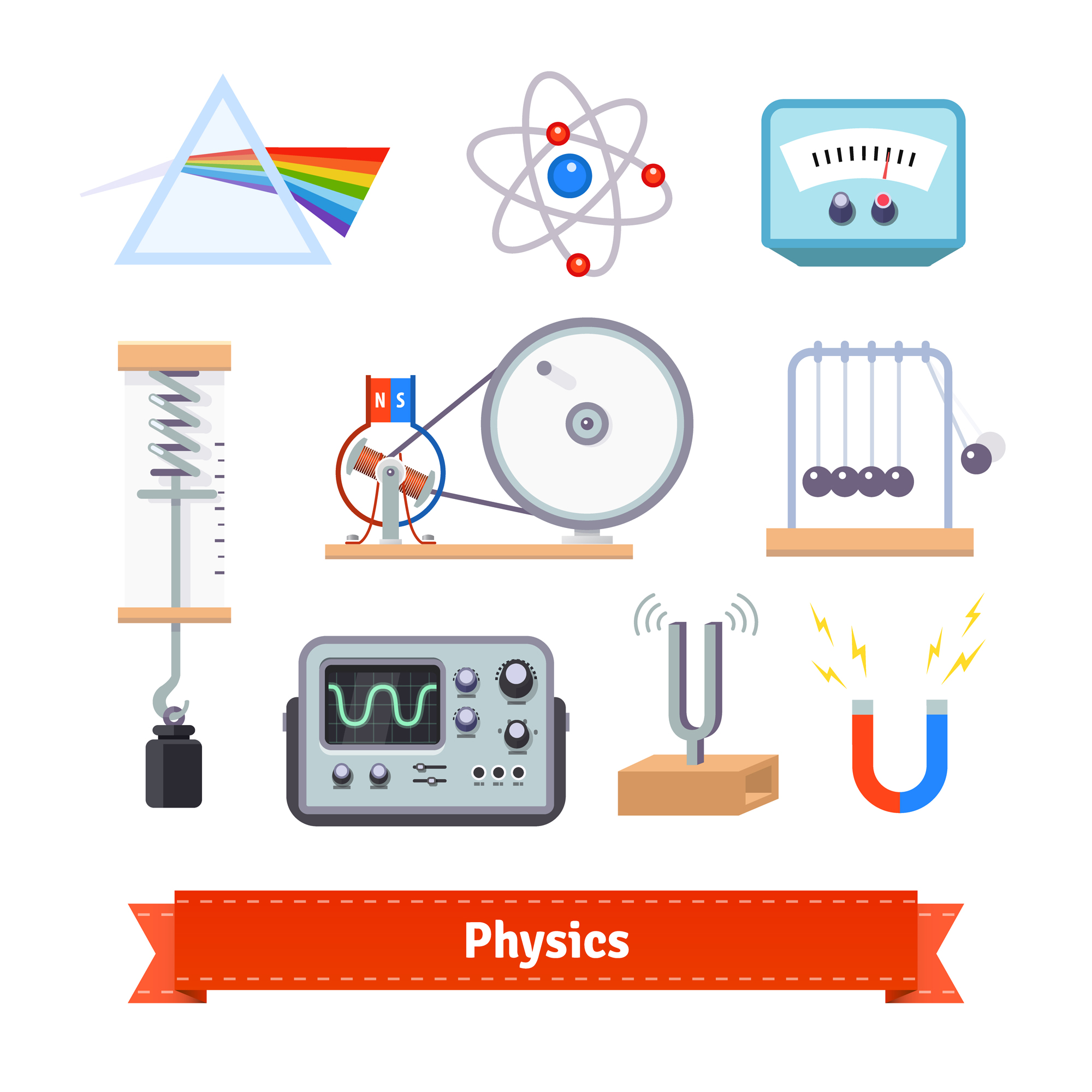 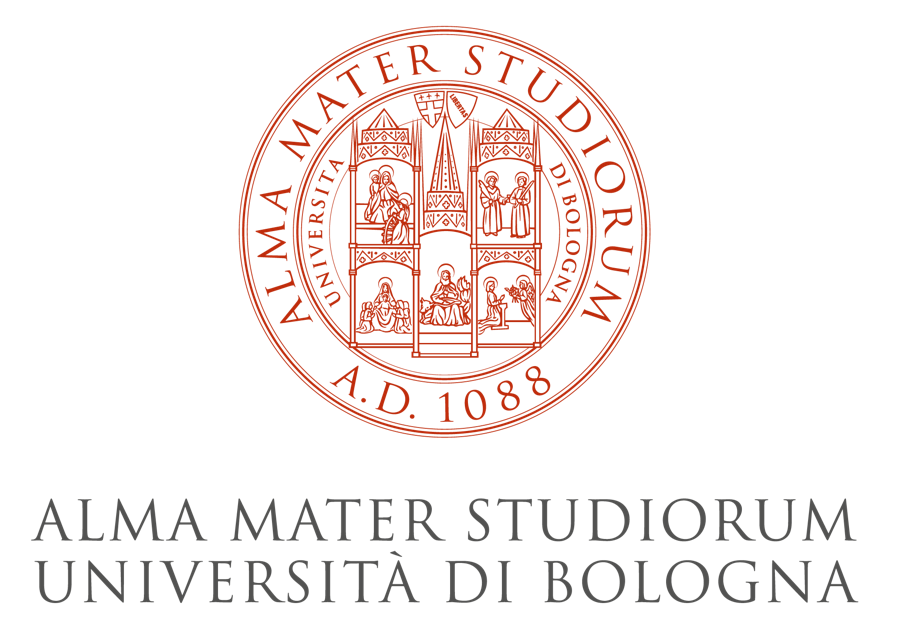 Laboratory of nuclear physics
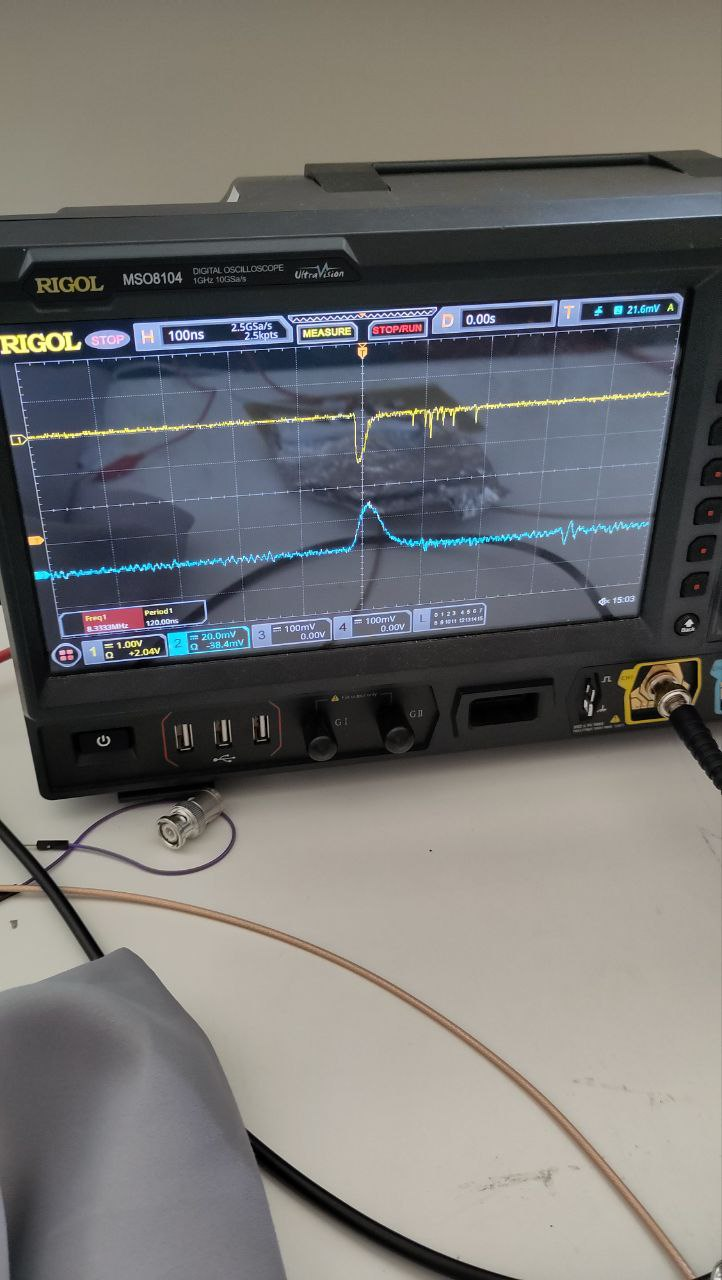 Instruments
Oscilloscope
Scintillators
Nuclear electronics
Power supply
Cosmic rays from space
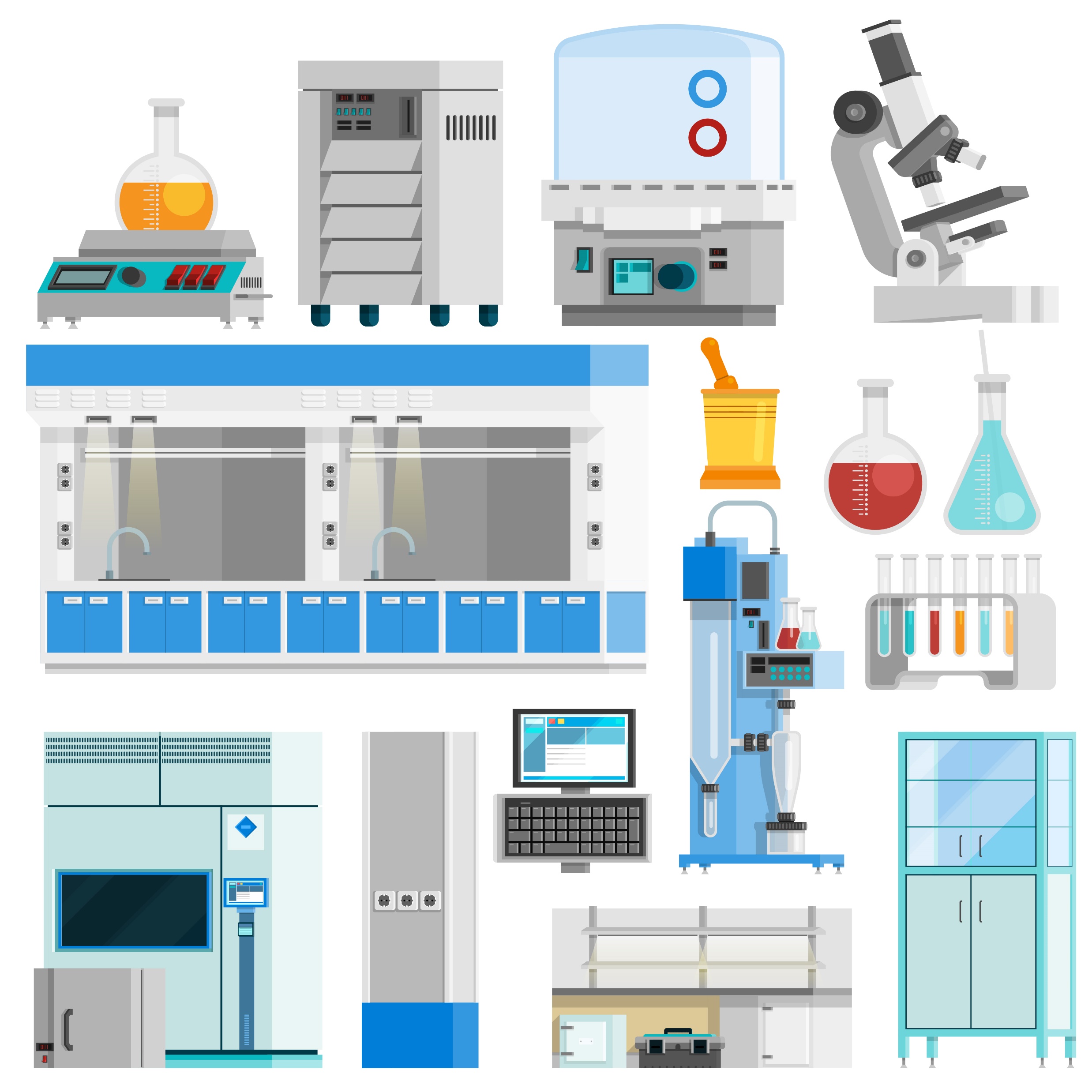 Tutor: 
Riccardo 
Ridolfi
SUMMER SCHOOL on
PHYSICAL SENSING & PROCESSING – V EDITION
Department of Physics & Astronomy – University of Bologna 
July 17-21, 2023
Images by iconicbestiary on Freepik